Game On with Windows & Xbox One
Shahed Chowdhuri
Senior Technical Evangelist
Microsoft
Speaker
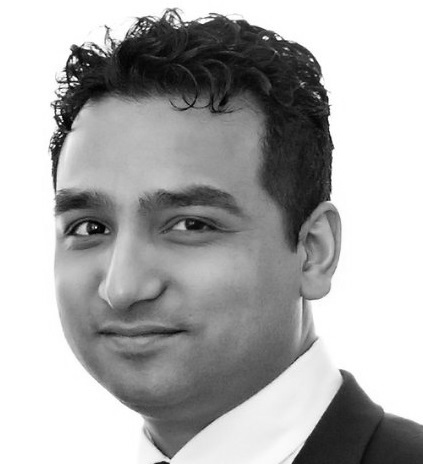 Shahed Chowdhuri
Sr. Technical Evangelist @ Microsoft
Technology Areas
Enterprise Web/Software Development
Game Development
Mobile Application Development
Cloud Solutions
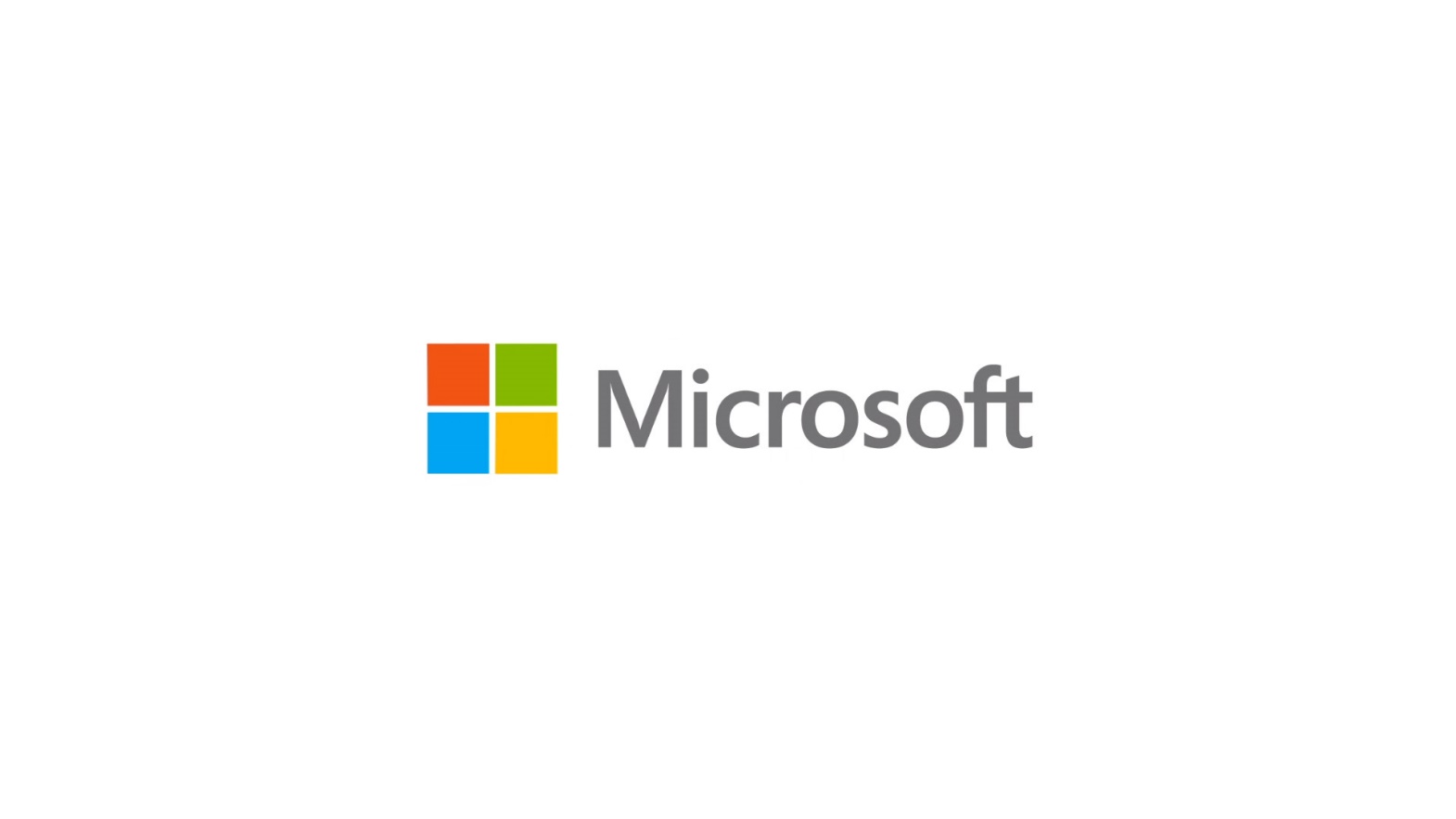 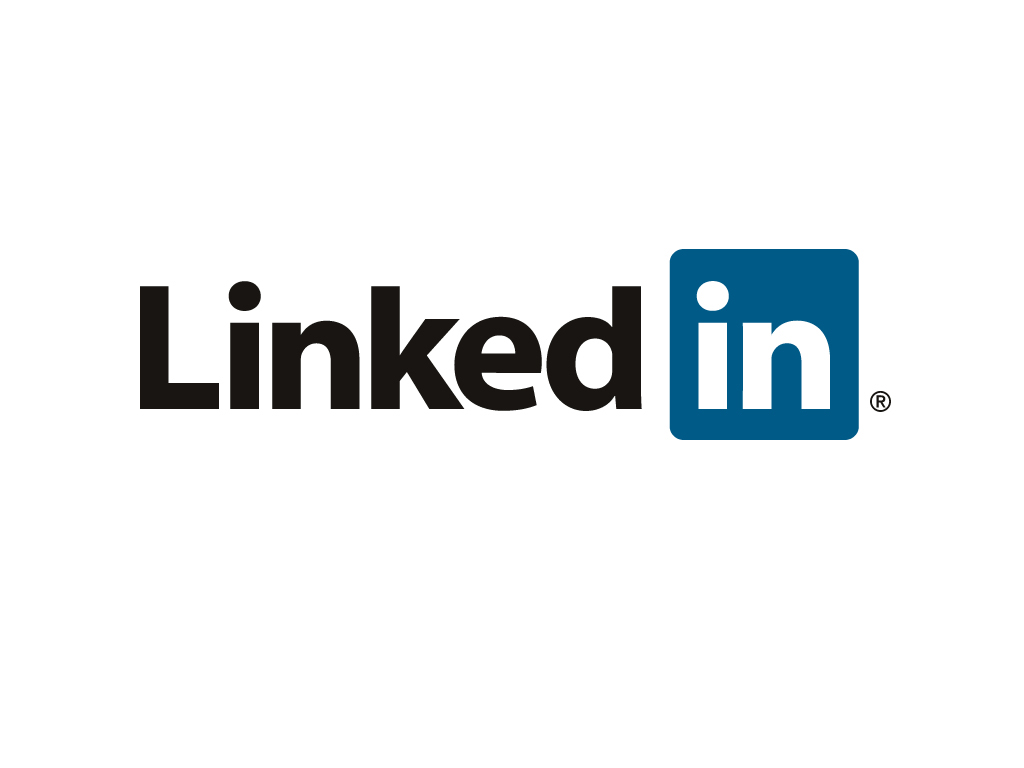 Online
LinkedIn: http://linkedin.com/in/shahedc 
Meetup: http://www.meetup.com/DC-MS-Devs/ 
Twitter: http://twitter.com/shahedC 
Blog: http://WakeUpAndCode.com
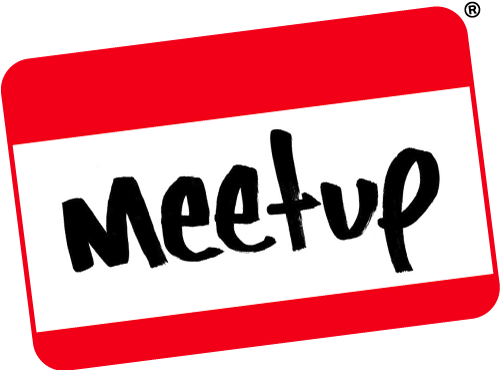 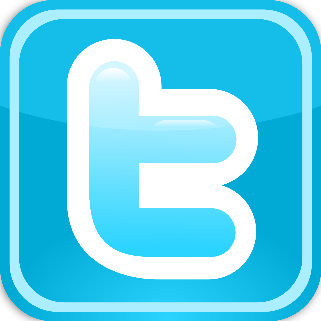 Independent Game Development
Xbox 360 games
WW dev tools
MVP award
Xbox mag 
FB groups admin
Xbox One
Unity
HoloLens
Construct 3
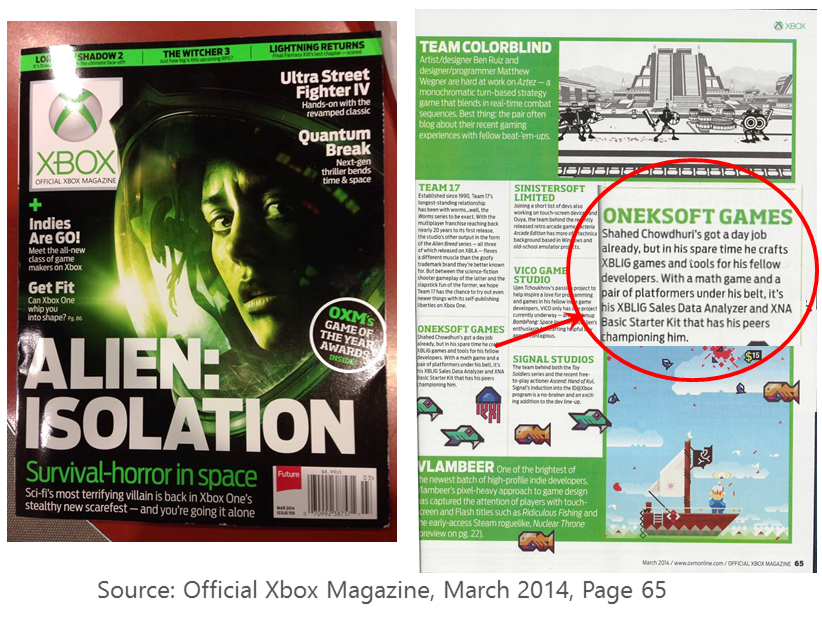 Announcements
[Speaker Notes: Speaker notes:

Deliver video content or stream video to audiences large or small to any device(Web or Mobile) anywhere reliably and in scale.

Helps you create versatile media workflows for ingesting, encoding, protecting and streaming content to audiences on-demand or broadcast live. 

Powerful and extensible platform with broad set of first and third-party capabilities to support complete end-to-end media workflows.

Integration with Office 365 empowers organizations of all sizes helps to use videos to enhance sharing, collaboration and communication.

Azure Media Player, an automated online player solution,  supports all the usual industry standards like HTML5 video, Media Source Extensions and rights management through Encrypted Media Extensions. The focus here is on open standards, but on older browsers, the player can fall back on Flash or Silverlight.]
Things to Know: From Build 2016
Xbox Dev Mode Activation
UWP on Xbox One
Visual Studio 2015 Update 2
Windows 10 Insider Program
Windows 10 Preview SDK
Windows Dev Center
3rd Party Tools
ID@Xbox
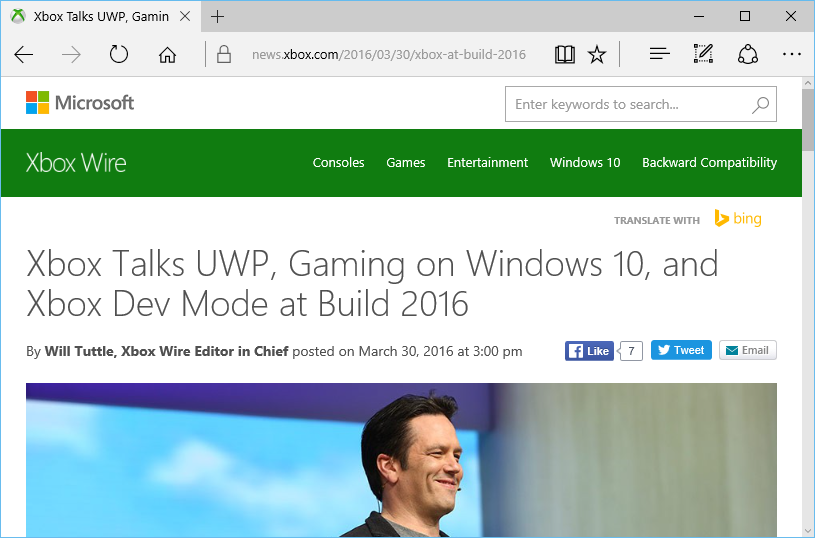 https://news.xbox.com/2016/03/30/xbox-at-build-2016/
[Speaker Notes: Speaker notes:

Deliver video content or stream video to audiences large or small to any device(Web or Mobile) anywhere reliably and in scale.

Helps you create versatile media workflows for ingesting, encoding, protecting and streaming content to audiences on-demand or broadcast live. 

Powerful and extensible platform with broad set of first and third-party capabilities to support complete end-to-end media workflows.

Integration with Office 365 empowers organizations of all sizes helps to use videos to enhance sharing, collaboration and communication.

Azure Media Player, an automated online player solution,  supports all the usual industry standards like HTML5 video, Media Source Extensions and rights management through Encrypted Media Extensions. The focus here is on open standards, but on older browsers, the player can fall back on Flash or Silverlight.]
Things to Know: From Build 2017
XBL Creators Program
Simple, Open, Ready 
Standard Store Policies
No Licensing
Easy Configuration
Self-Publishing
55M+ Active Gamers
Useful Feature Set
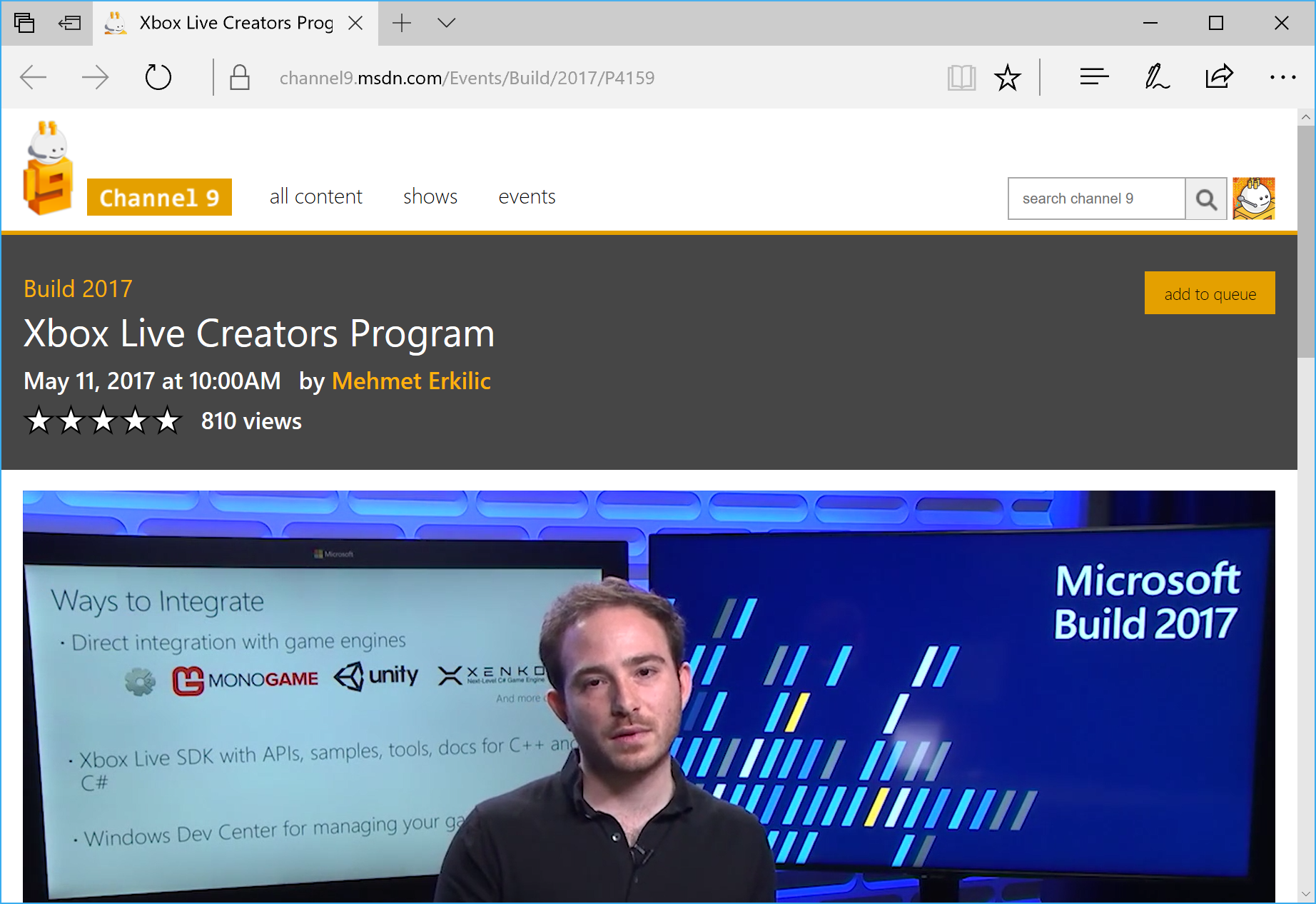 https://channel9.msdn.com/Events/Build/2017/P4159
[Speaker Notes: Speaker notes:

Deliver video content or stream video to audiences large or small to any device(Web or Mobile) anywhere reliably and in scale.

Helps you create versatile media workflows for ingesting, encoding, protecting and streaming content to audiences on-demand or broadcast live. 

Powerful and extensible platform with broad set of first and third-party capabilities to support complete end-to-end media workflows.

Integration with Office 365 empowers organizations of all sizes helps to use videos to enhance sharing, collaboration and communication.

Azure Media Player, an automated online player solution,  supports all the usual industry standards like HTML5 video, Media Source Extensions and rights management through Encrypted Media Extensions. The focus here is on open standards, but on older browsers, the player can fall back on Flash or Silverlight.]
Things to Know: From E3 2017
Xbox One X
4K Gaming
Creators Program
3rd Party Tools
ID@Xbox! 
Xbox One S
Xbox One
Back-Compat
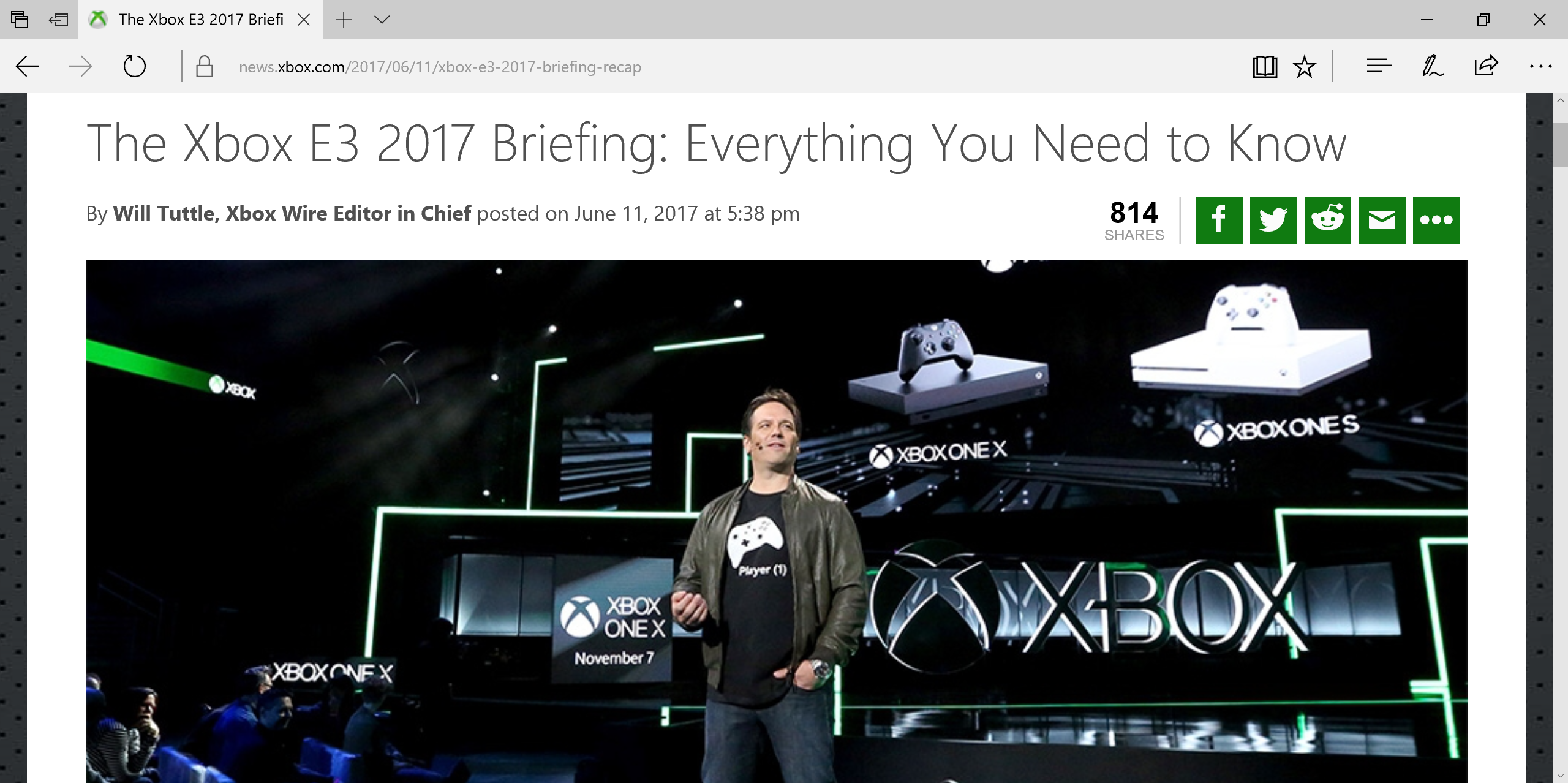 https://news.xbox.com/2017/06/11/xbox-e3-2017-briefing-recap/
[Speaker Notes: Speaker notes:

Deliver video content or stream video to audiences large or small to any device(Web or Mobile) anywhere reliably and in scale.

Helps you create versatile media workflows for ingesting, encoding, protecting and streaming content to audiences on-demand or broadcast live. 

Powerful and extensible platform with broad set of first and third-party capabilities to support complete end-to-end media workflows.

Integration with Office 365 empowers organizations of all sizes helps to use videos to enhance sharing, collaboration and communication.

Azure Media Player, an automated online player solution,  supports all the usual industry standards like HTML5 video, Media Source Extensions and rights management through Encrypted Media Extensions. The focus here is on open standards, but on older browsers, the player can fall back on Flash or Silverlight.]
Xbox One X at E3 2017
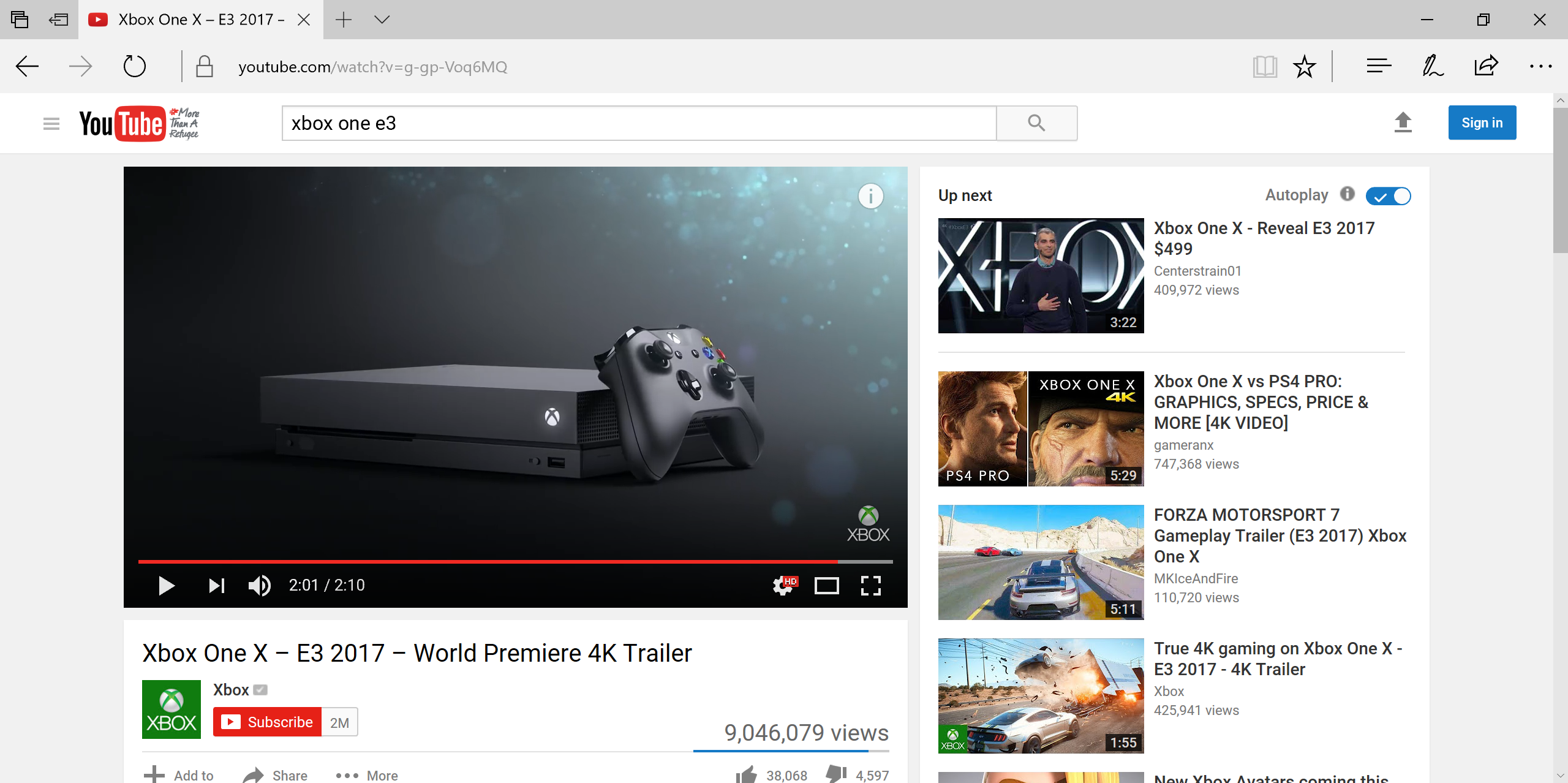 https://www.youtube.com/watch?v=g-gp-Voq6MQ
[Speaker Notes: Speaker notes:

Deliver video content or stream video to audiences large or small to any device(Web or Mobile) anywhere reliably and in scale.

Helps you create versatile media workflows for ingesting, encoding, protecting and streaming content to audiences on-demand or broadcast live. 

Powerful and extensible platform with broad set of first and third-party capabilities to support complete end-to-end media workflows.

Integration with Office 365 empowers organizations of all sizes helps to use videos to enhance sharing, collaboration and communication.

Azure Media Player, an automated online player solution,  supports all the usual industry standards like HTML5 video, Media Source Extensions and rights management through Encrypted Media Extensions. The focus here is on open standards, but on older browsers, the player can fall back on Flash or Silverlight.]
UWP & 
Dev Mode
[Speaker Notes: Speaker notes:

Deliver video content or stream video to audiences large or small to any device(Web or Mobile) anywhere reliably and in scale.

Helps you create versatile media workflows for ingesting, encoding, protecting and streaming content to audiences on-demand or broadcast live. 

Powerful and extensible platform with broad set of first and third-party capabilities to support complete end-to-end media workflows.

Integration with Office 365 empowers organizations of all sizes helps to use videos to enhance sharing, collaboration and communication.

Azure Media Player, an automated online player solution,  supports all the usual industry standards like HTML5 video, Media Source Extensions and rights management through Encrypted Media Extensions. The focus here is on open standards, but on older browsers, the player can fall back on Flash or Silverlight.]
Developer OpportunitiesCommunity and Engagement Building Tools
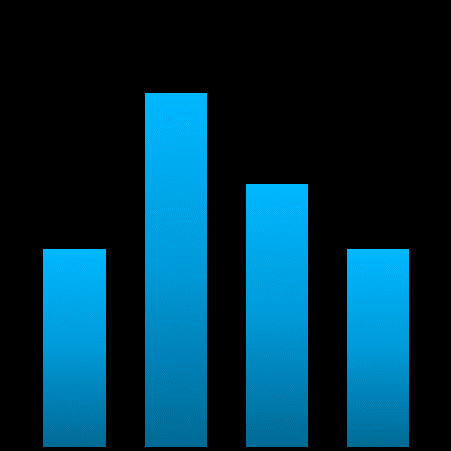 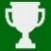 LEADERBOARDS & FEATURE STATS
Build asynchronous competition between friends or let players compare their profiles for bragging rights.
GAME HUBS
Publisher-managed experiences to draw players into a community setting to share or celebrate game media & news!
CONNECTED STORAGE 
Gamer profiles and game saves can roam to any device your game ships to through the Windows Store.
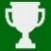 GAME DVR
Over 1B game clips from the most trusted promoters: your friends.
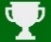 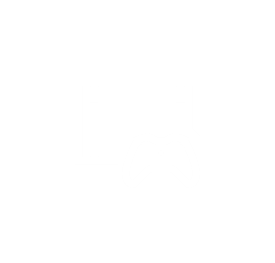 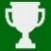 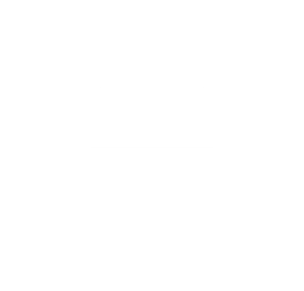 CLUBS
Player-managed experiences to create community around any common interests and the games that they love.
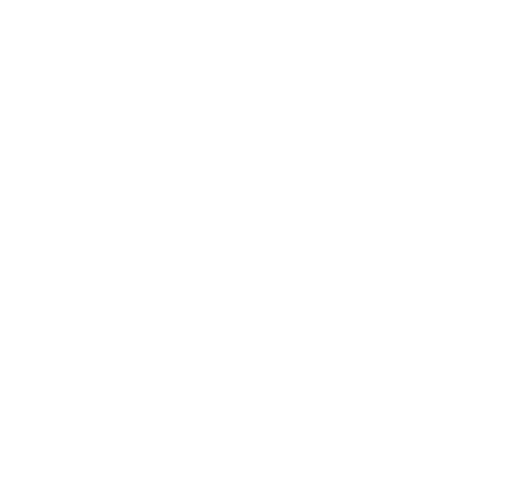 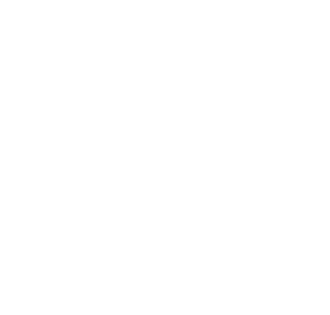 Xbox One Dev Mode Activation
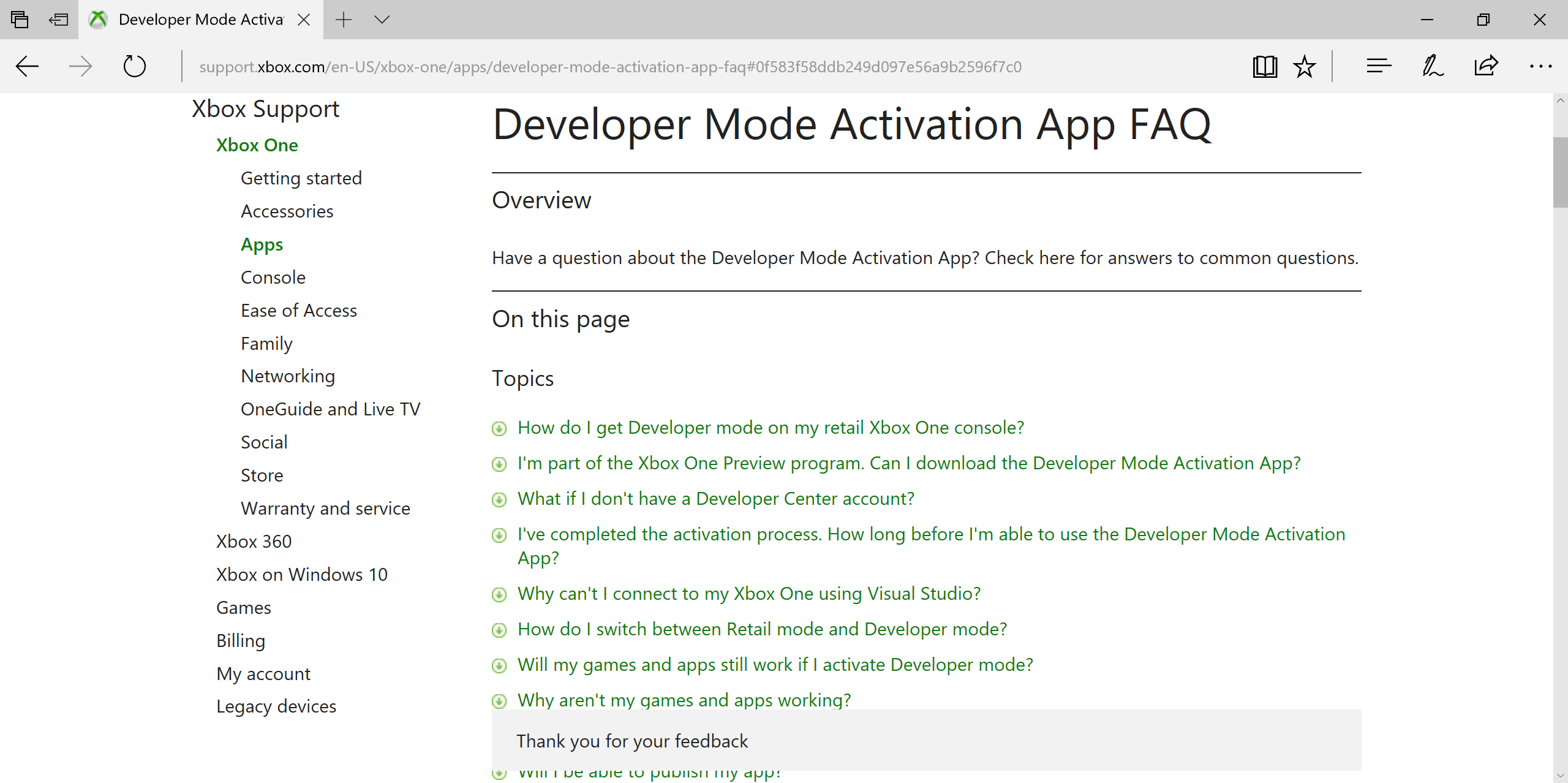 http://support.xbox.com/en-US/xbox-one/apps/developer-mode-activation-app-faq
[Speaker Notes: Speaker notes:

Deliver video content or stream video to audiences large or small to any device(Web or Mobile) anywhere reliably and in scale.

Helps you create versatile media workflows for ingesting, encoding, protecting and streaming content to audiences on-demand or broadcast live. 

Powerful and extensible platform with broad set of first and third-party capabilities to support complete end-to-end media workflows.

Integration with Office 365 empowers organizations of all sizes helps to use videos to enhance sharing, collaboration and communication.

Azure Media Player, an automated online player solution,  supports all the usual industry standards like HTML5 video, Media Source Extensions and rights management through Encrypted Media Extensions. The focus here is on open standards, but on older browsers, the player can fall back on Flash or Silverlight.]
UWP on Xbox One
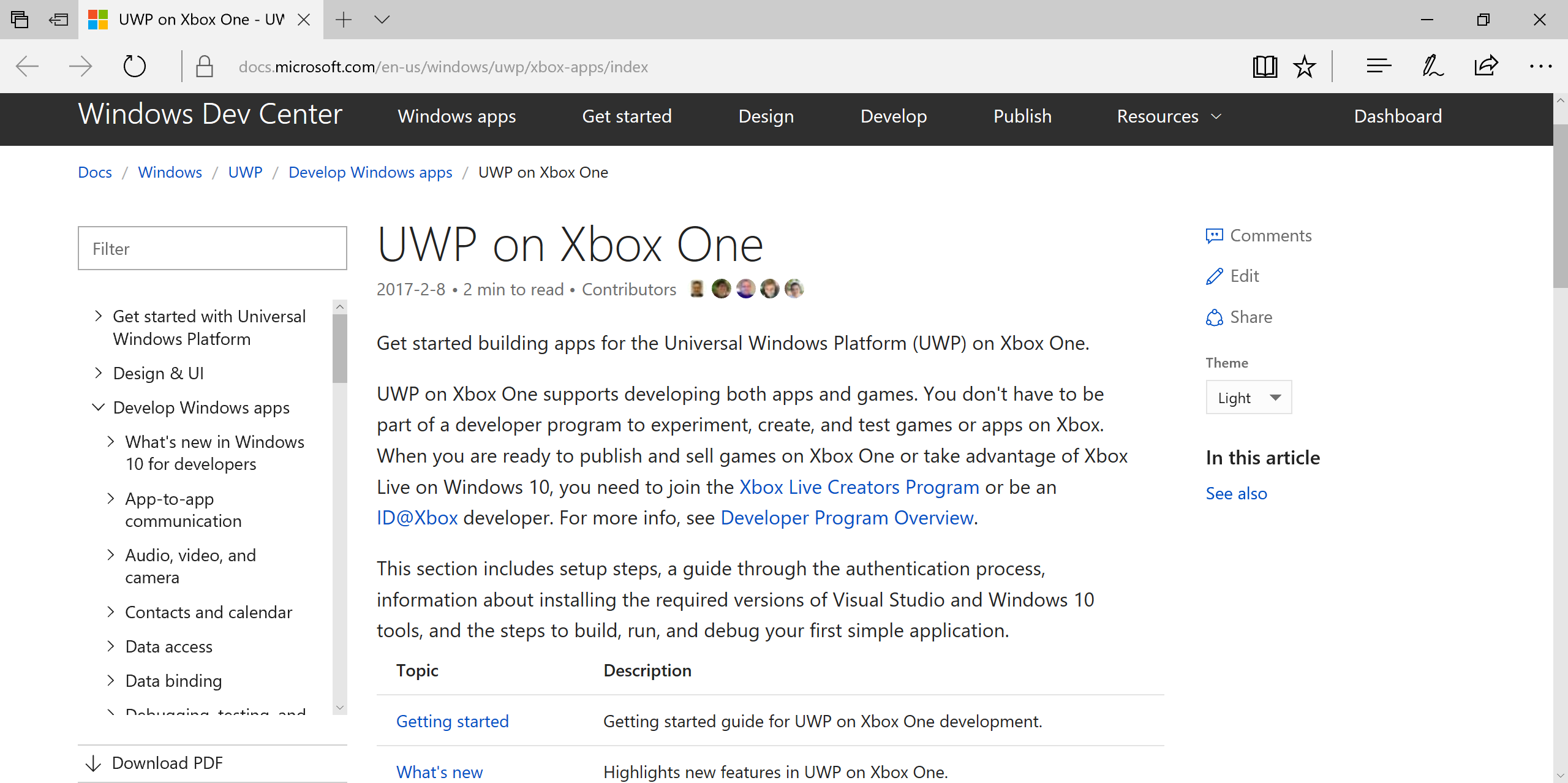 https://msdn.microsoft.com/en-us/windows/uwp/xbox-apps/index
[Speaker Notes: Speaker notes:

Deliver video content or stream video to audiences large or small to any device(Web or Mobile) anywhere reliably and in scale.

Helps you create versatile media workflows for ingesting, encoding, protecting and streaming content to audiences on-demand or broadcast live. 

Powerful and extensible platform with broad set of first and third-party capabilities to support complete end-to-end media workflows.

Integration with Office 365 empowers organizations of all sizes helps to use videos to enhance sharing, collaboration and communication.

Azure Media Player, an automated online player solution,  supports all the usual industry standards like HTML5 video, Media Source Extensions and rights management through Encrypted Media Extensions. The focus here is on open standards, but on older browsers, the player can fall back on Flash or Silverlight.]
UWP on Xbox One: Getting Started
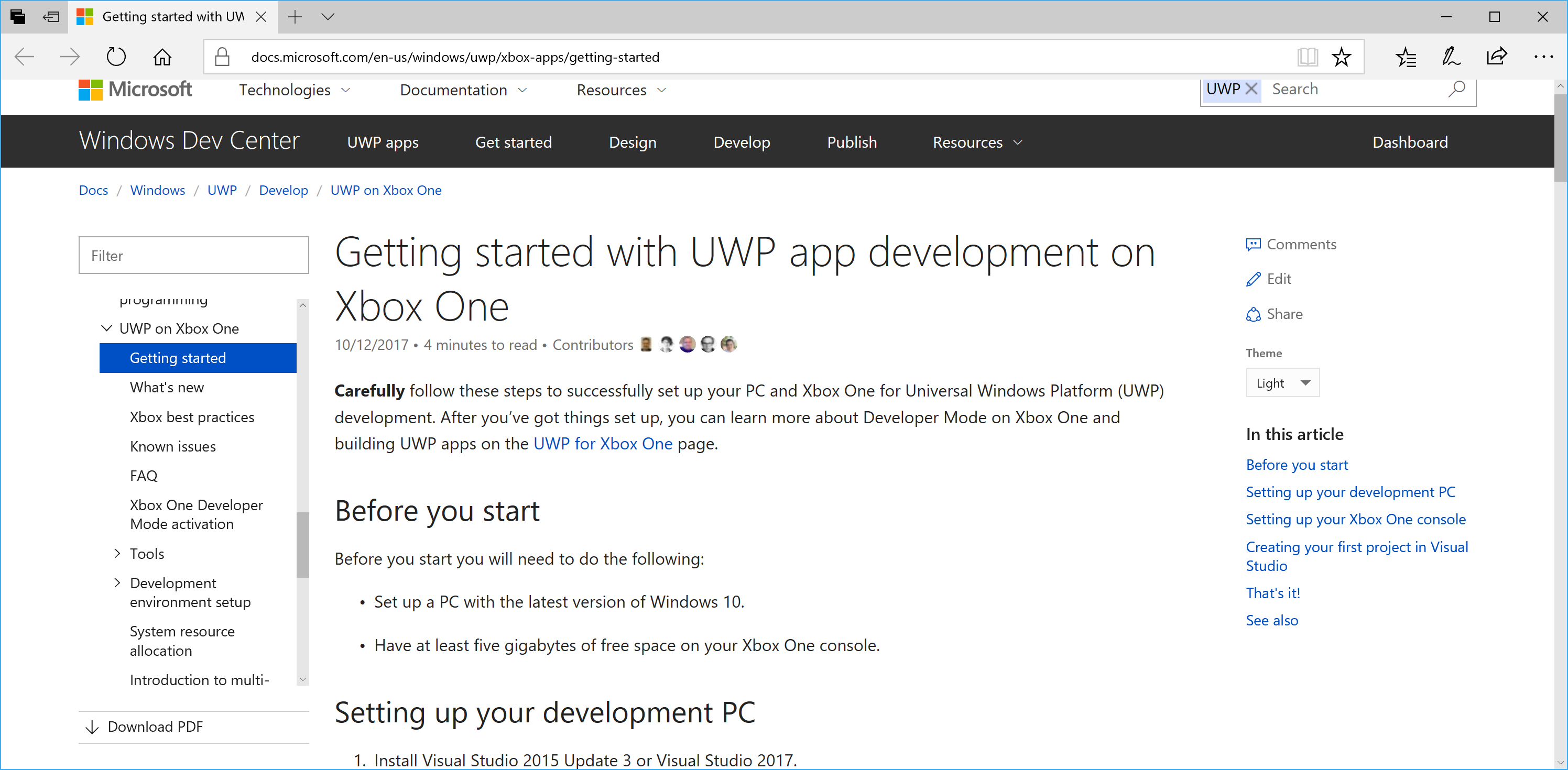 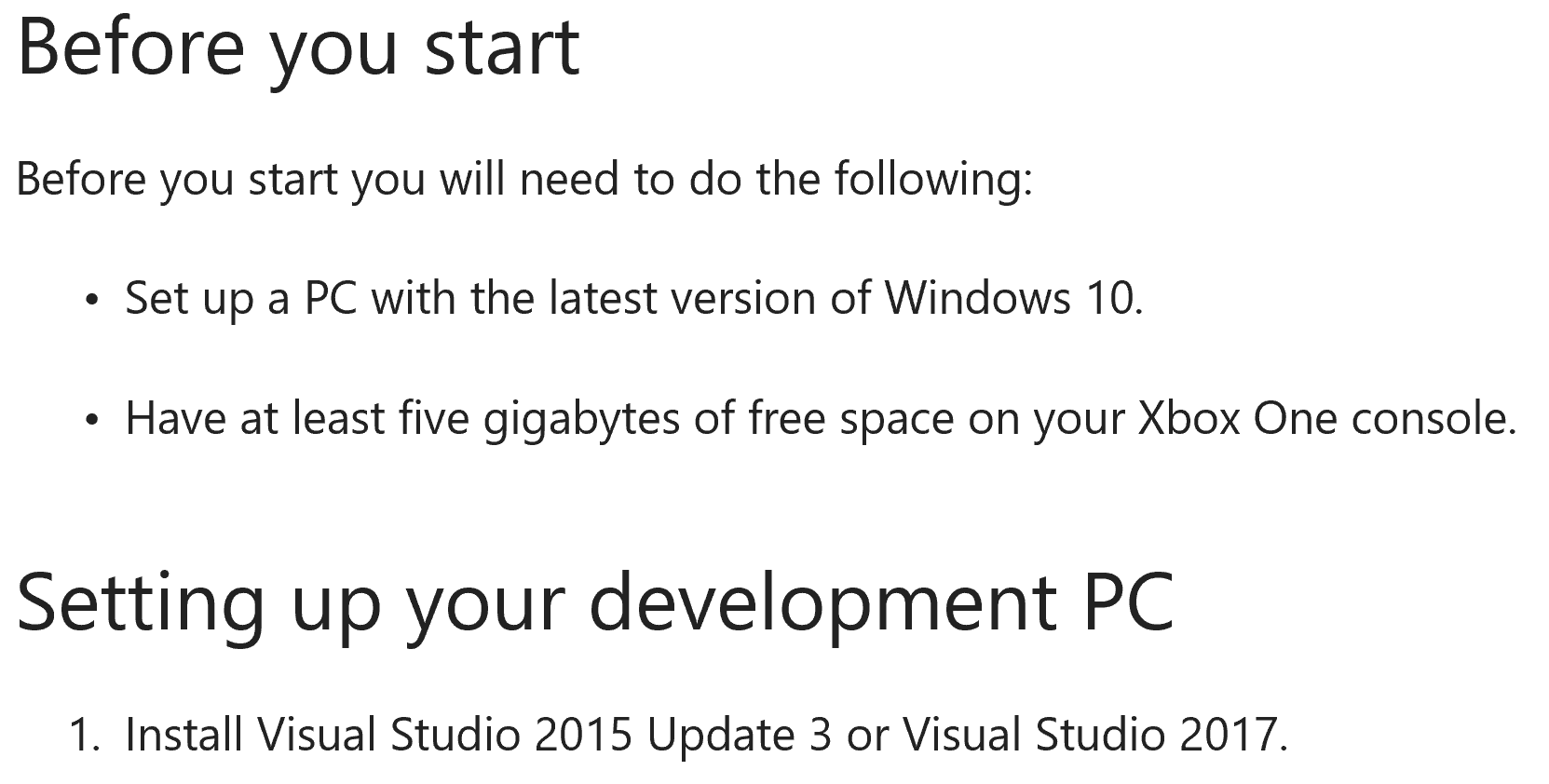 https://msdn.microsoft.com/en-us/windows/uwp/xbox-apps/getting-started
[Speaker Notes: Speaker notes:

Deliver video content or stream video to audiences large or small to any device(Web or Mobile) anywhere reliably and in scale.

Helps you create versatile media workflows for ingesting, encoding, protecting and streaming content to audiences on-demand or broadcast live. 

Powerful and extensible platform with broad set of first and third-party capabilities to support complete end-to-end media workflows.

Integration with Office 365 empowers organizations of all sizes helps to use videos to enhance sharing, collaboration and communication.

Azure Media Player, an automated online player solution,  supports all the usual industry standards like HTML5 video, Media Source Extensions and rights management through Encrypted Media Extensions. The focus here is on open standards, but on older browsers, the player can fall back on Flash or Silverlight.]
More Resources for UWP!
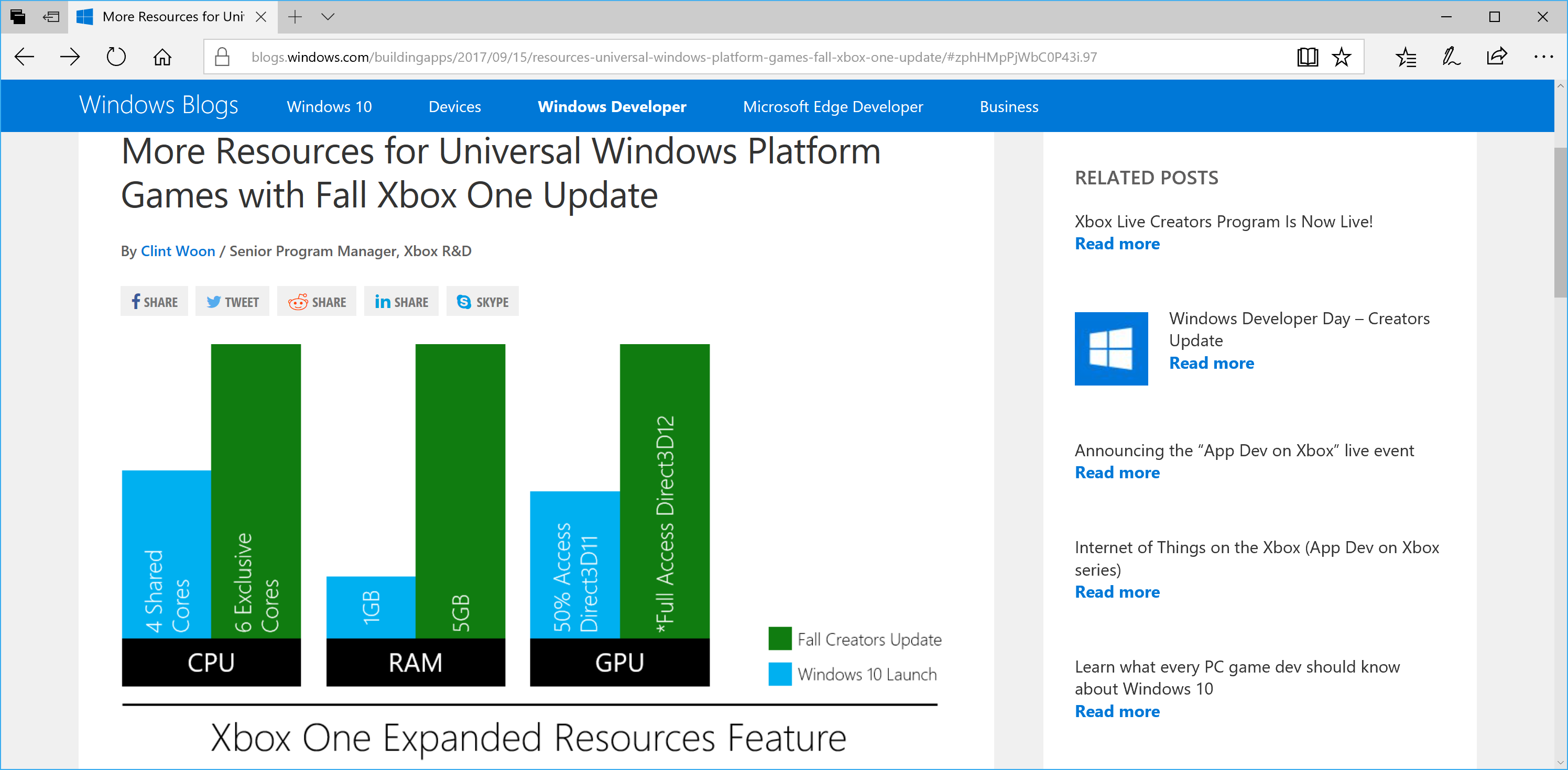 https://blogs.windows.com/buildingapps/2017/09/15/resources-universal-windows-platform-games-fall-xbox-one-update/
[Speaker Notes: Speaker notes:

Deliver video content or stream video to audiences large or small to any device(Web or Mobile) anywhere reliably and in scale.

Helps you create versatile media workflows for ingesting, encoding, protecting and streaming content to audiences on-demand or broadcast live. 

Powerful and extensible platform with broad set of first and third-party capabilities to support complete end-to-end media workflows.

Integration with Office 365 empowers organizations of all sizes helps to use videos to enhance sharing, collaboration and communication.

Azure Media Player, an automated online player solution,  supports all the usual industry standards like HTML5 video, Media Source Extensions and rights management through Encrypted Media Extensions. The focus here is on open standards, but on older browsers, the player can fall back on Flash or Silverlight.]
Xbox Live
Creators Program
[Speaker Notes: Speaker notes:

Deliver video content or stream video to audiences large or small to any device(Web or Mobile) anywhere reliably and in scale.

Helps you create versatile media workflows for ingesting, encoding, protecting and streaming content to audiences on-demand or broadcast live. 

Powerful and extensible platform with broad set of first and third-party capabilities to support complete end-to-end media workflows.

Integration with Office 365 empowers organizations of all sizes helps to use videos to enhance sharing, collaboration and communication.

Azure Media Player, an automated online player solution,  supports all the usual industry standards like HTML5 video, Media Source Extensions and rights management through Encrypted Media Extensions. The focus here is on open standards, but on older browsers, the player can fall back on Flash or Silverlight.]
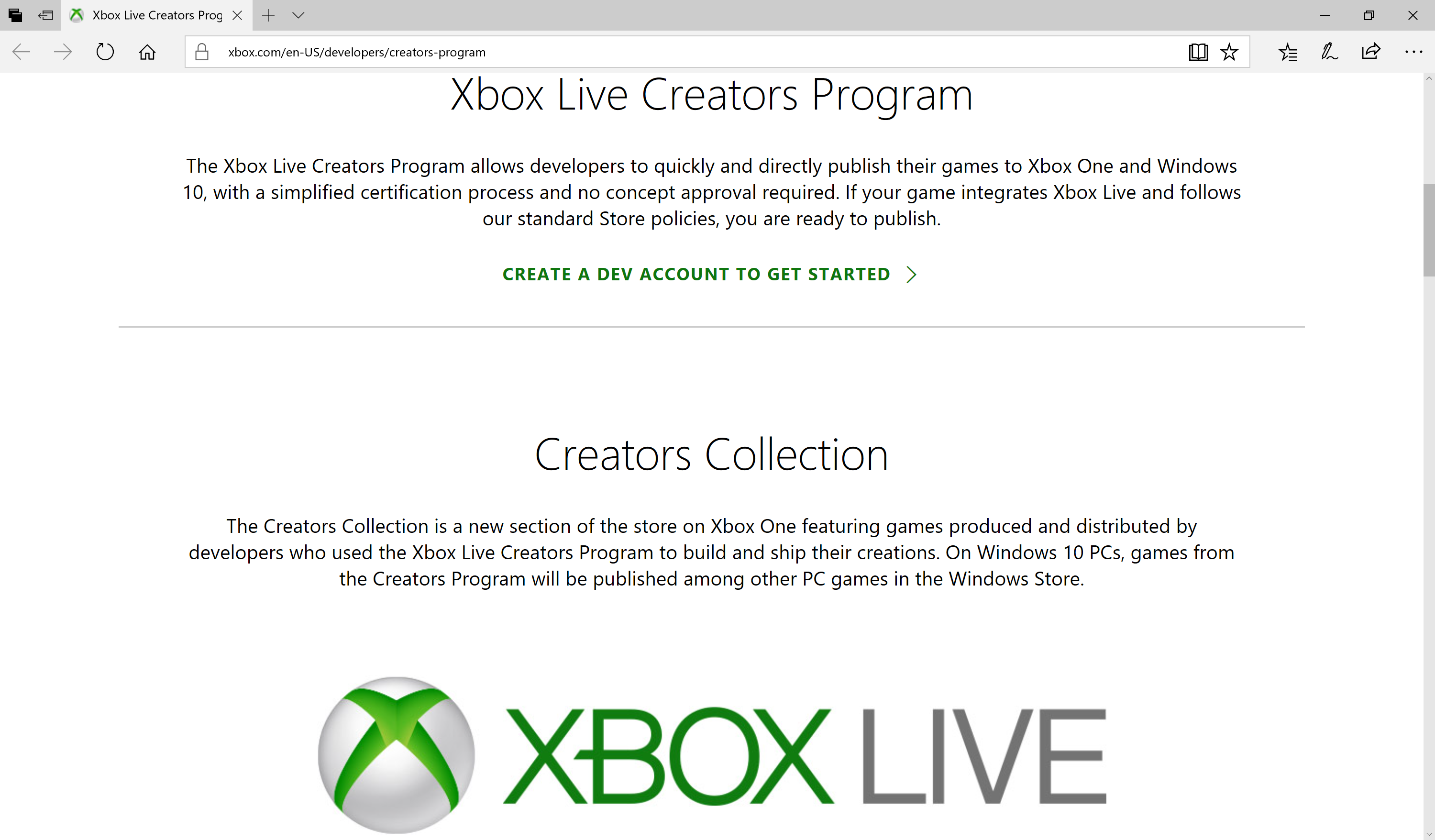 https://developer.microsoft.com/en-us/games/xbox/xboxlive/creator
[Speaker Notes: Speaker notes:

Deliver video content or stream video to audiences large or small to any device(Web or Mobile) anywhere reliably and in scale.

Helps you create versatile media workflows for ingesting, encoding, protecting and streaming content to audiences on-demand or broadcast live. 

Powerful and extensible platform with broad set of first and third-party capabilities to support complete end-to-end media workflows.

Integration with Office 365 empowers organizations of all sizes helps to use videos to enhance sharing, collaboration and communication.

Azure Media Player, an automated online player solution,  supports all the usual industry standards like HTML5 video, Media Source Extensions and rights management through Encrypted Media Extensions. The focus here is on open standards, but on older browsers, the player can fall back on Flash or Silverlight.]
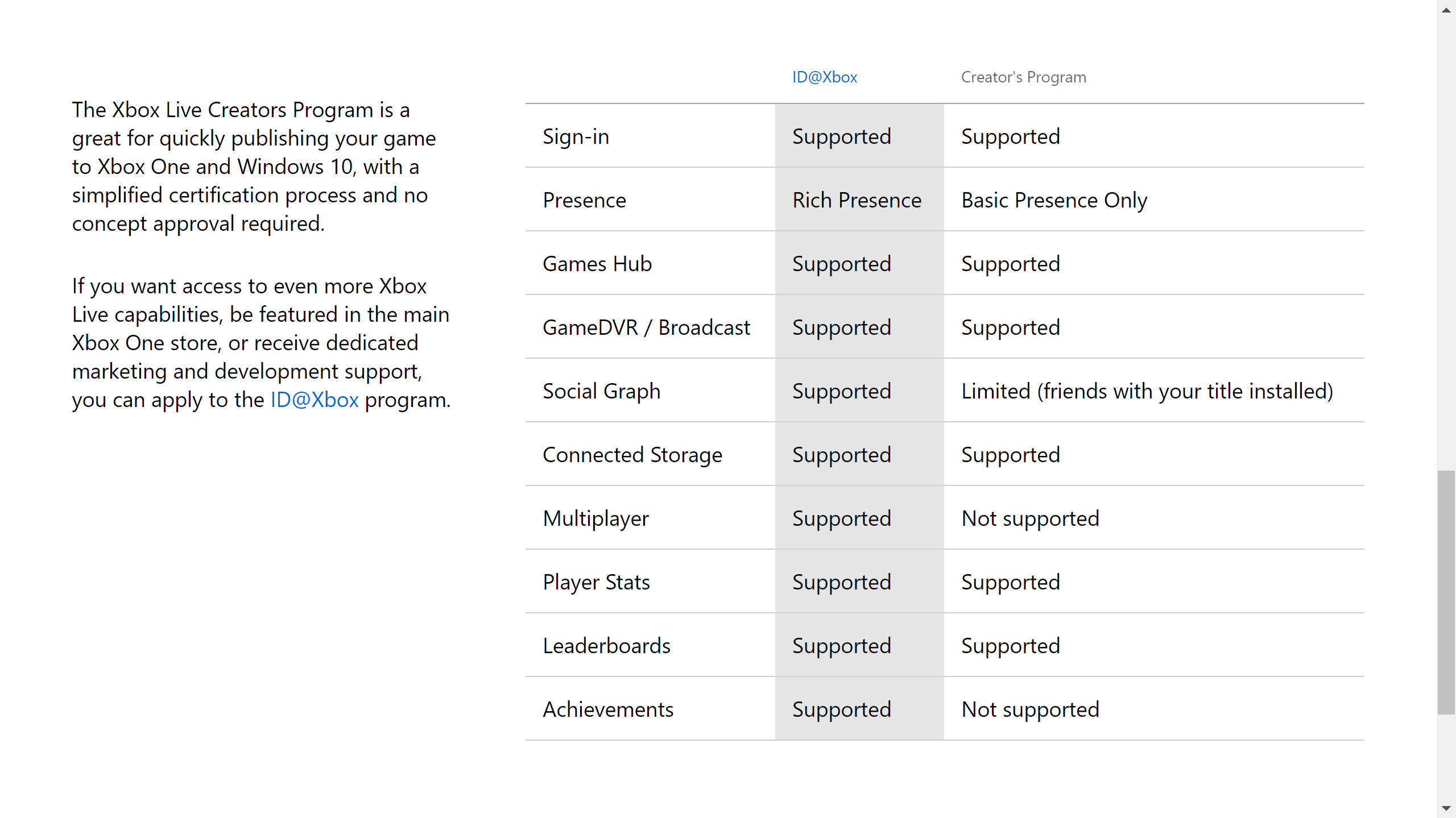 https://developer.microsoft.com/en-us/games/xbox/xboxlive/creator
[Speaker Notes: Speaker notes:

Deliver video content or stream video to audiences large or small to any device(Web or Mobile) anywhere reliably and in scale.

Helps you create versatile media workflows for ingesting, encoding, protecting and streaming content to audiences on-demand or broadcast live. 

Powerful and extensible platform with broad set of first and third-party capabilities to support complete end-to-end media workflows.

Integration with Office 365 empowers organizations of all sizes helps to use videos to enhance sharing, collaboration and communication.

Azure Media Player, an automated online player solution,  supports all the usual industry standards like HTML5 video, Media Source Extensions and rights management through Encrypted Media Extensions. The focus here is on open standards, but on older browsers, the player can fall back on Flash or Silverlight.]
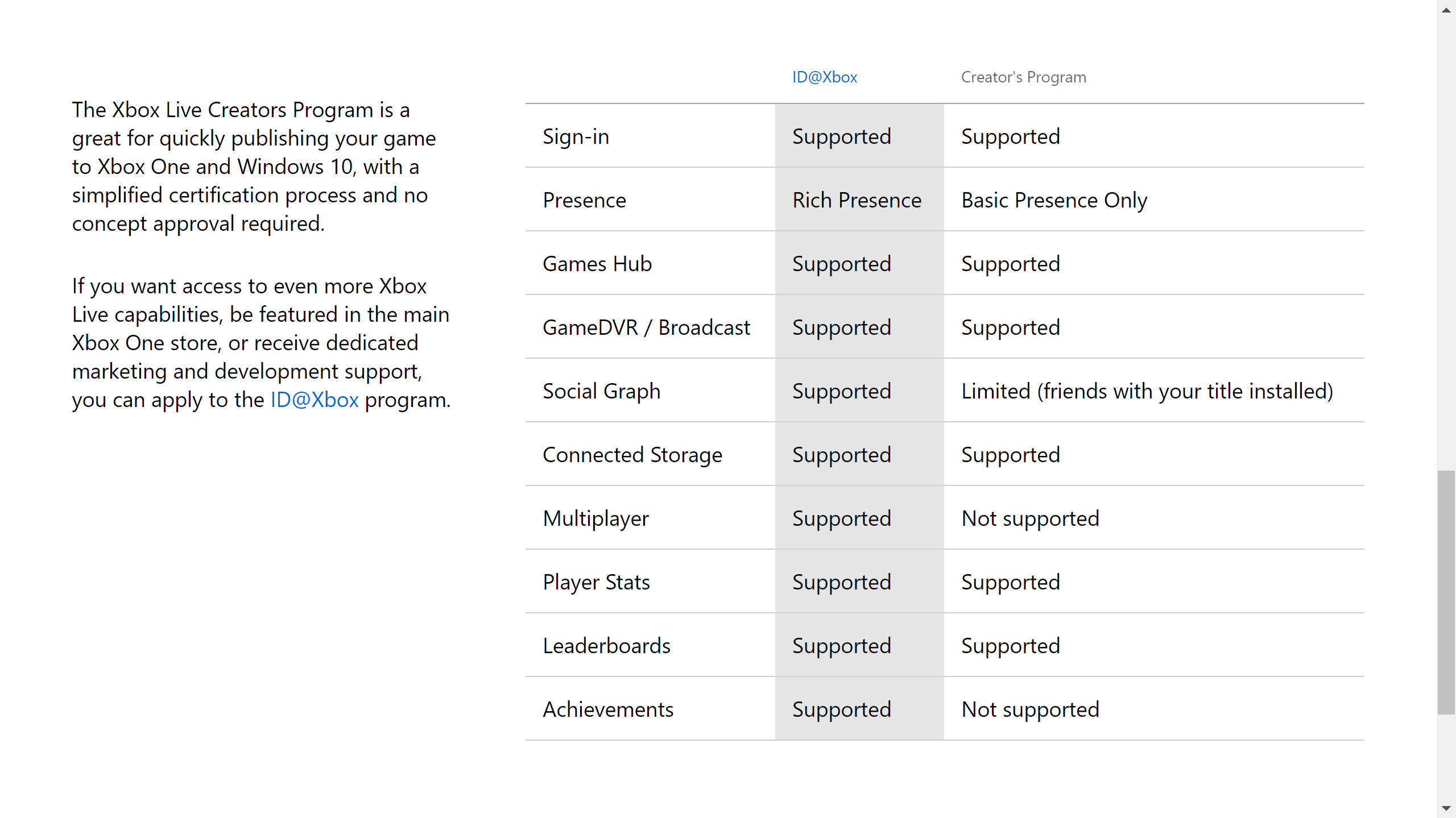 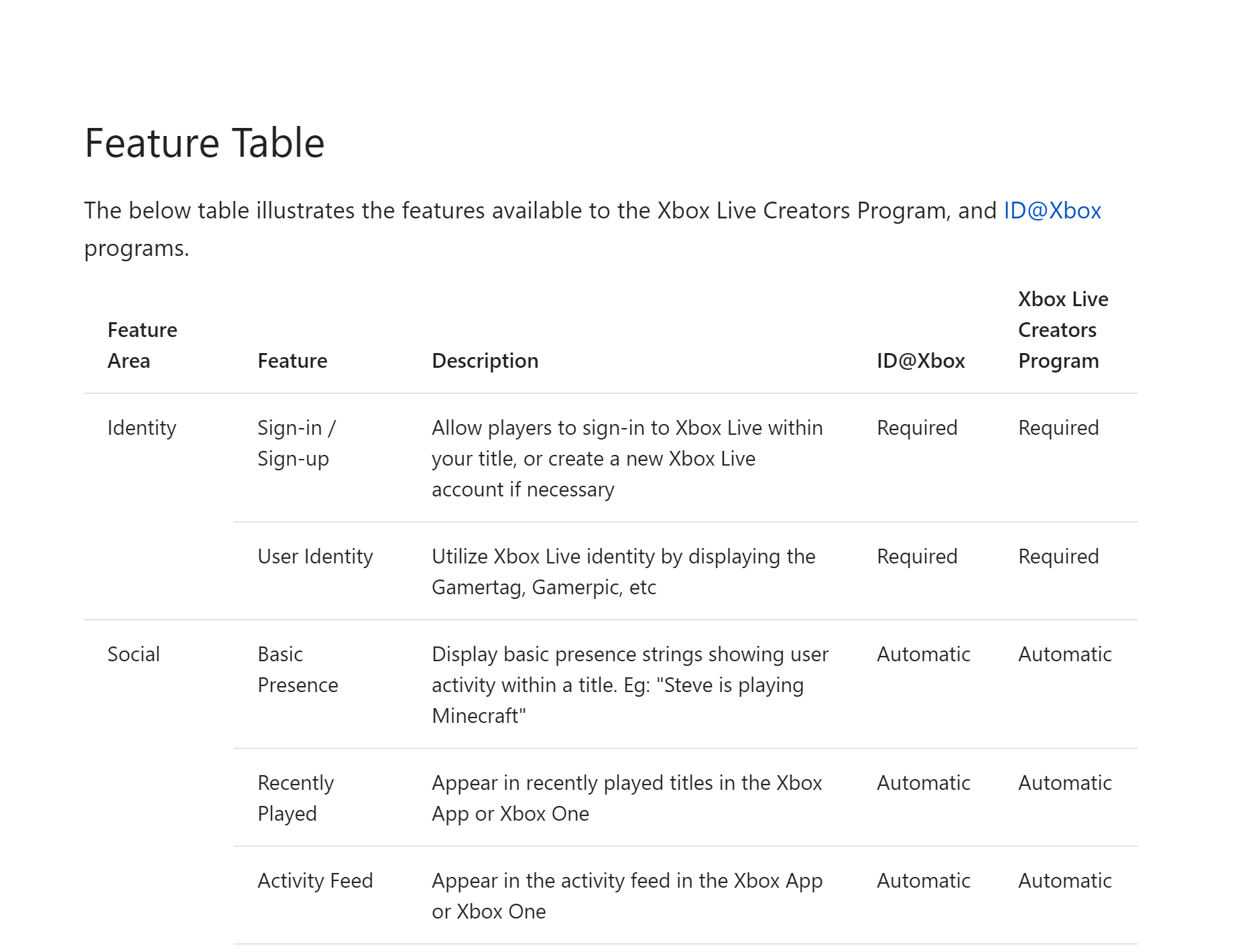 https://docs.microsoft.com/en-us/windows/uwp/xbox-live/developer-program-overview#feature-table
[Speaker Notes: Speaker notes:

Deliver video content or stream video to audiences large or small to any device(Web or Mobile) anywhere reliably and in scale.

Helps you create versatile media workflows for ingesting, encoding, protecting and streaming content to audiences on-demand or broadcast live. 

Powerful and extensible platform with broad set of first and third-party capabilities to support complete end-to-end media workflows.

Integration with Office 365 empowers organizations of all sizes helps to use videos to enhance sharing, collaboration and communication.

Azure Media Player, an automated online player solution,  supports all the usual industry standards like HTML5 video, Media Source Extensions and rights management through Encrypted Media Extensions. The focus here is on open standards, but on older browsers, the player can fall back on Flash or Silverlight.]
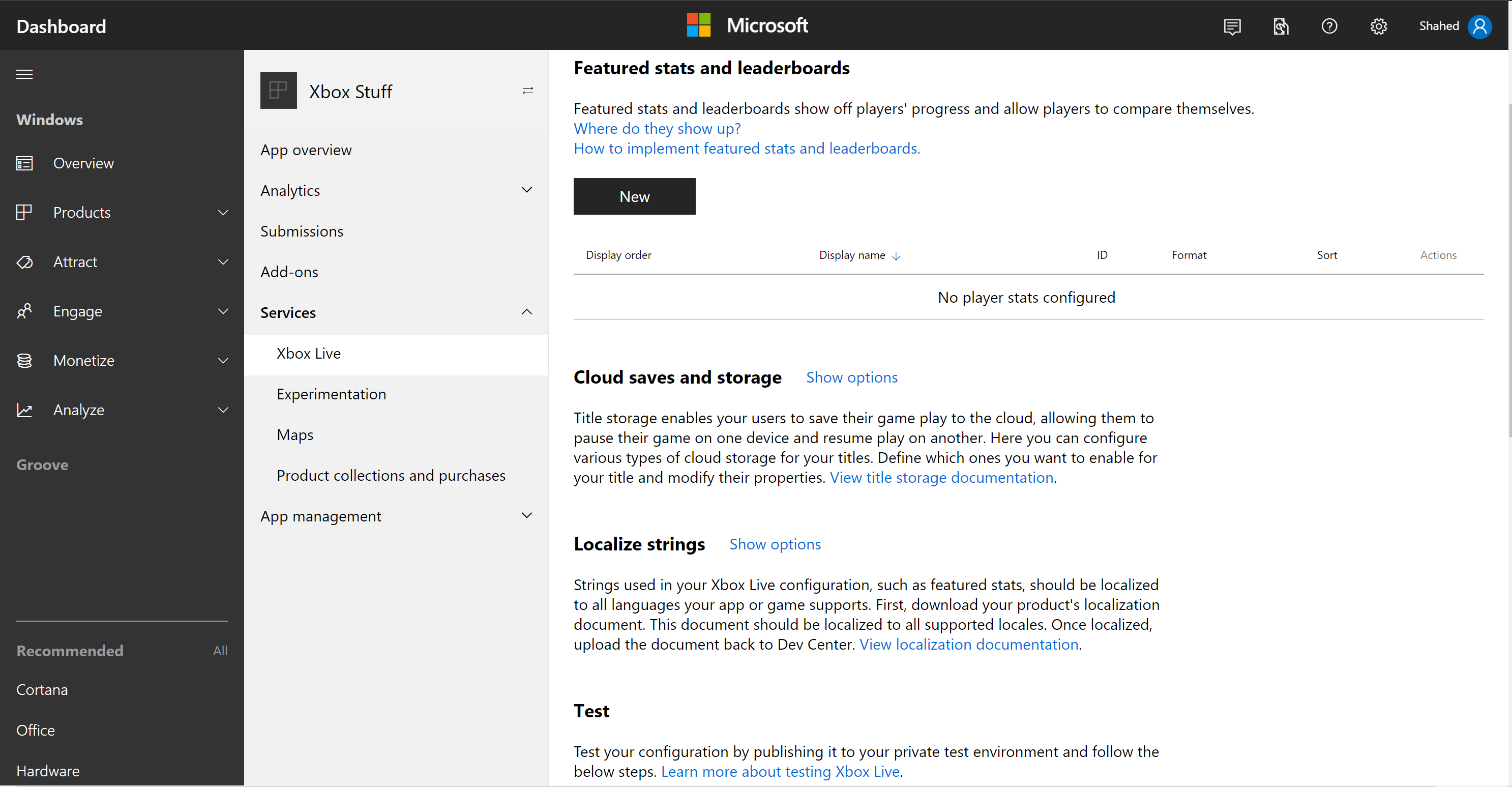 [Speaker Notes: Speaker notes:

Deliver video content or stream video to audiences large or small to any device(Web or Mobile) anywhere reliably and in scale.

Helps you create versatile media workflows for ingesting, encoding, protecting and streaming content to audiences on-demand or broadcast live. 

Powerful and extensible platform with broad set of first and third-party capabilities to support complete end-to-end media workflows.

Integration with Office 365 empowers organizations of all sizes helps to use videos to enhance sharing, collaboration and communication.

Azure Media Player, an automated online player solution,  supports all the usual industry standards like HTML5 video, Media Source Extensions and rights management through Encrypted Media Extensions. The focus here is on open standards, but on older browsers, the player can fall back on Flash or Silverlight.]
Visual Studio & Windows 10
[Speaker Notes: Speaker notes:

Deliver video content or stream video to audiences large or small to any device(Web or Mobile) anywhere reliably and in scale.

Helps you create versatile media workflows for ingesting, encoding, protecting and streaming content to audiences on-demand or broadcast live. 

Powerful and extensible platform with broad set of first and third-party capabilities to support complete end-to-end media workflows.

Integration with Office 365 empowers organizations of all sizes helps to use videos to enhance sharing, collaboration and communication.

Azure Media Player, an automated online player solution,  supports all the usual industry standards like HTML5 video, Media Source Extensions and rights management through Encrypted Media Extensions. The focus here is on open standards, but on older browsers, the player can fall back on Flash or Silverlight.]
Visual Studio 2015 Update 3
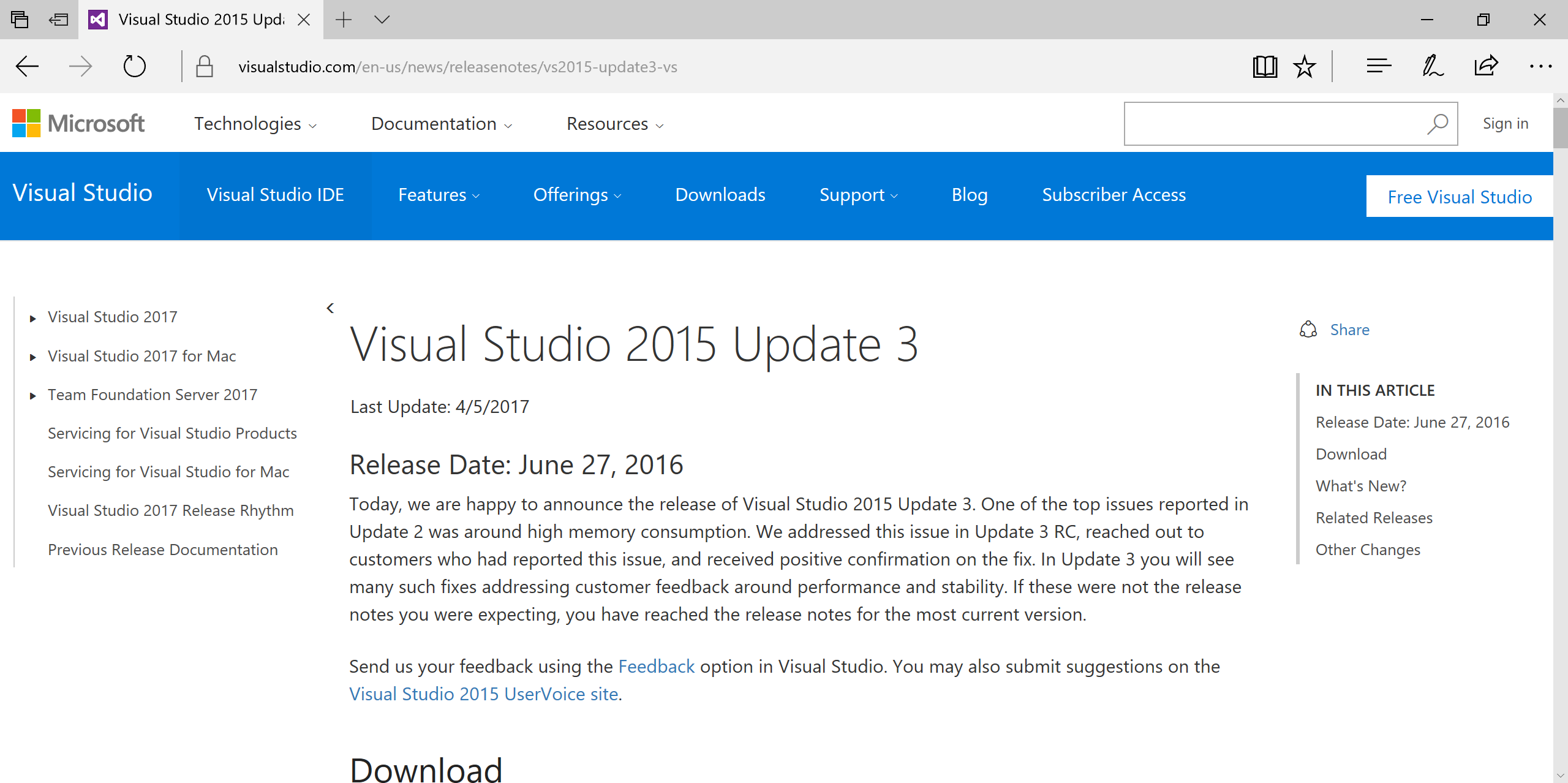 https://www.visualstudio.com/en-us/news/releasenotes/vs2015-update3-vs
[Speaker Notes: Speaker notes:

Deliver video content or stream video to audiences large or small to any device(Web or Mobile) anywhere reliably and in scale.

Helps you create versatile media workflows for ingesting, encoding, protecting and streaming content to audiences on-demand or broadcast live. 

Powerful and extensible platform with broad set of first and third-party capabilities to support complete end-to-end media workflows.

Integration with Office 365 empowers organizations of all sizes helps to use videos to enhance sharing, collaboration and communication.

Azure Media Player, an automated online player solution,  supports all the usual industry standards like HTML5 video, Media Source Extensions and rights management through Encrypted Media Extensions. The focus here is on open standards, but on older browsers, the player can fall back on Flash or Silverlight.]
Visual Studio 2017
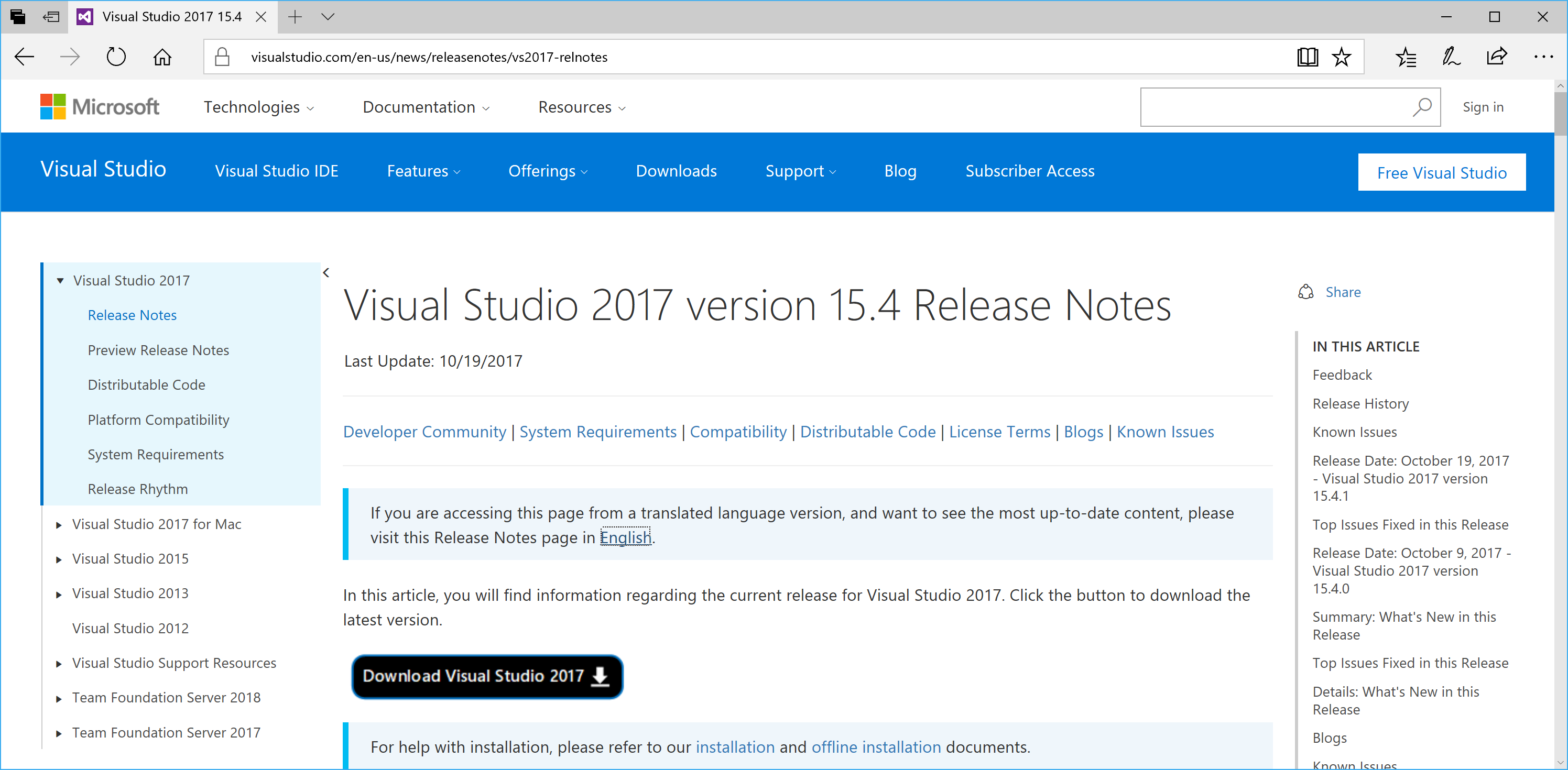 https://www.visualstudio.com/en-us/news/releasenotes/vs2017-relnotes
[Speaker Notes: Speaker notes:

Deliver video content or stream video to audiences large or small to any device(Web or Mobile) anywhere reliably and in scale.

Helps you create versatile media workflows for ingesting, encoding, protecting and streaming content to audiences on-demand or broadcast live. 

Powerful and extensible platform with broad set of first and third-party capabilities to support complete end-to-end media workflows.

Integration with Office 365 empowers organizations of all sizes helps to use videos to enhance sharing, collaboration and communication.

Azure Media Player, an automated online player solution,  supports all the usual industry standards like HTML5 video, Media Source Extensions and rights management through Encrypted Media Extensions. The focus here is on open standards, but on older browsers, the player can fall back on Flash or Silverlight.]
(OPTIONAL) Windows 10 Insider Program
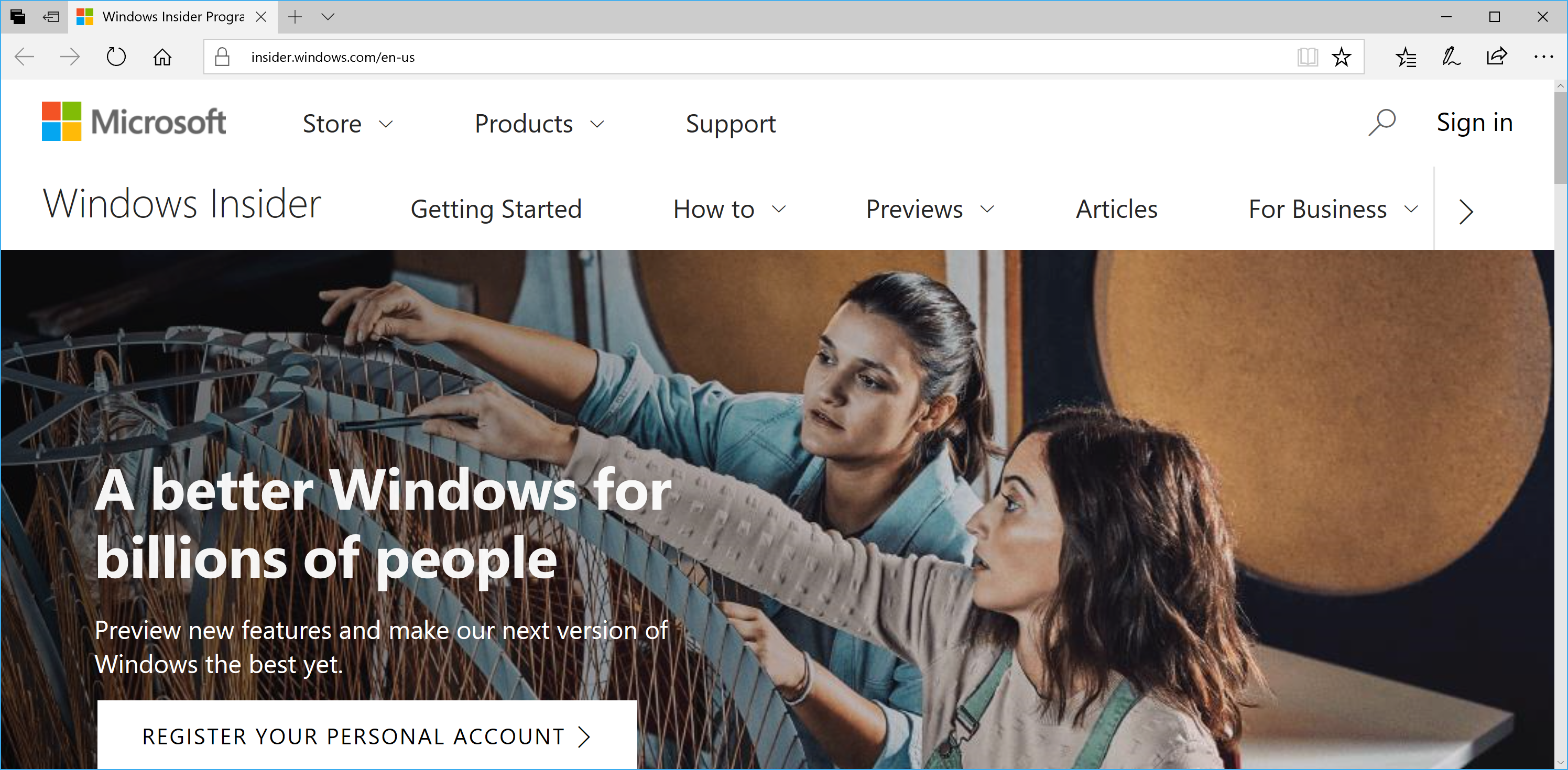 https://insider.windows.com/
[Speaker Notes: Speaker notes:

Deliver video content or stream video to audiences large or small to any device(Web or Mobile) anywhere reliably and in scale.

Helps you create versatile media workflows for ingesting, encoding, protecting and streaming content to audiences on-demand or broadcast live. 

Powerful and extensible platform with broad set of first and third-party capabilities to support complete end-to-end media workflows.

Integration with Office 365 empowers organizations of all sizes helps to use videos to enhance sharing, collaboration and communication.

Azure Media Player, an automated online player solution,  supports all the usual industry standards like HTML5 video, Media Source Extensions and rights management through Encrypted Media Extensions. The focus here is on open standards, but on older browsers, the player can fall back on Flash or Silverlight.]
Standalone Windows 10 SDK (included with VS2017)
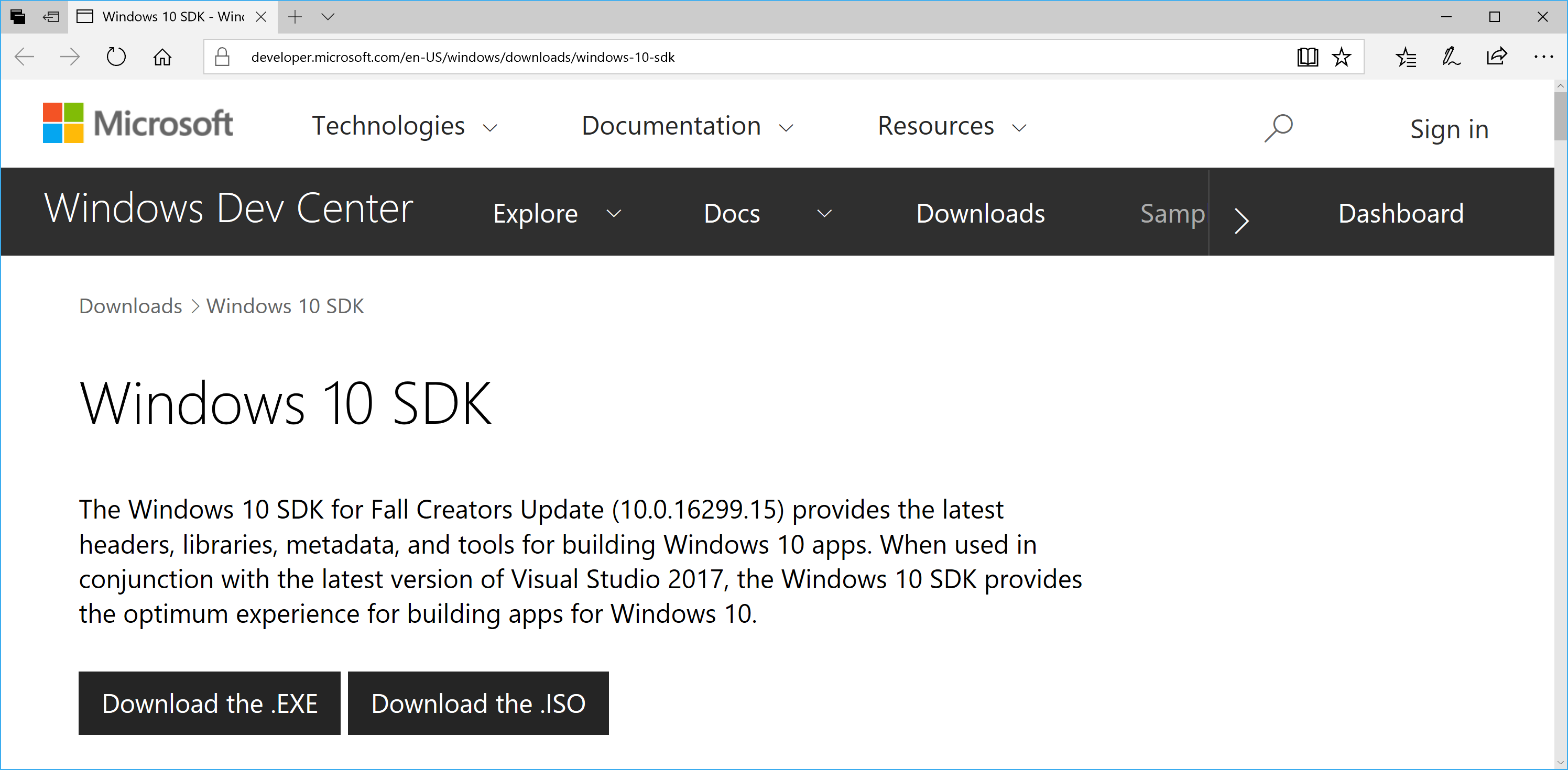 https://developer.microsoft.com/en-US/windows/downloads/windows-10-sdk
[Speaker Notes: Speaker notes:

Deliver video content or stream video to audiences large or small to any device(Web or Mobile) anywhere reliably and in scale.

Helps you create versatile media workflows for ingesting, encoding, protecting and streaming content to audiences on-demand or broadcast live. 

Powerful and extensible platform with broad set of first and third-party capabilities to support complete end-to-end media workflows.

Integration with Office 365 empowers organizations of all sizes helps to use videos to enhance sharing, collaboration and communication.

Azure Media Player, an automated online player solution,  supports all the usual industry standards like HTML5 video, Media Source Extensions and rights management through Encrypted Media Extensions. The focus here is on open standards, but on older browsers, the player can fall back on Flash or Silverlight.]
Windows Dev Center
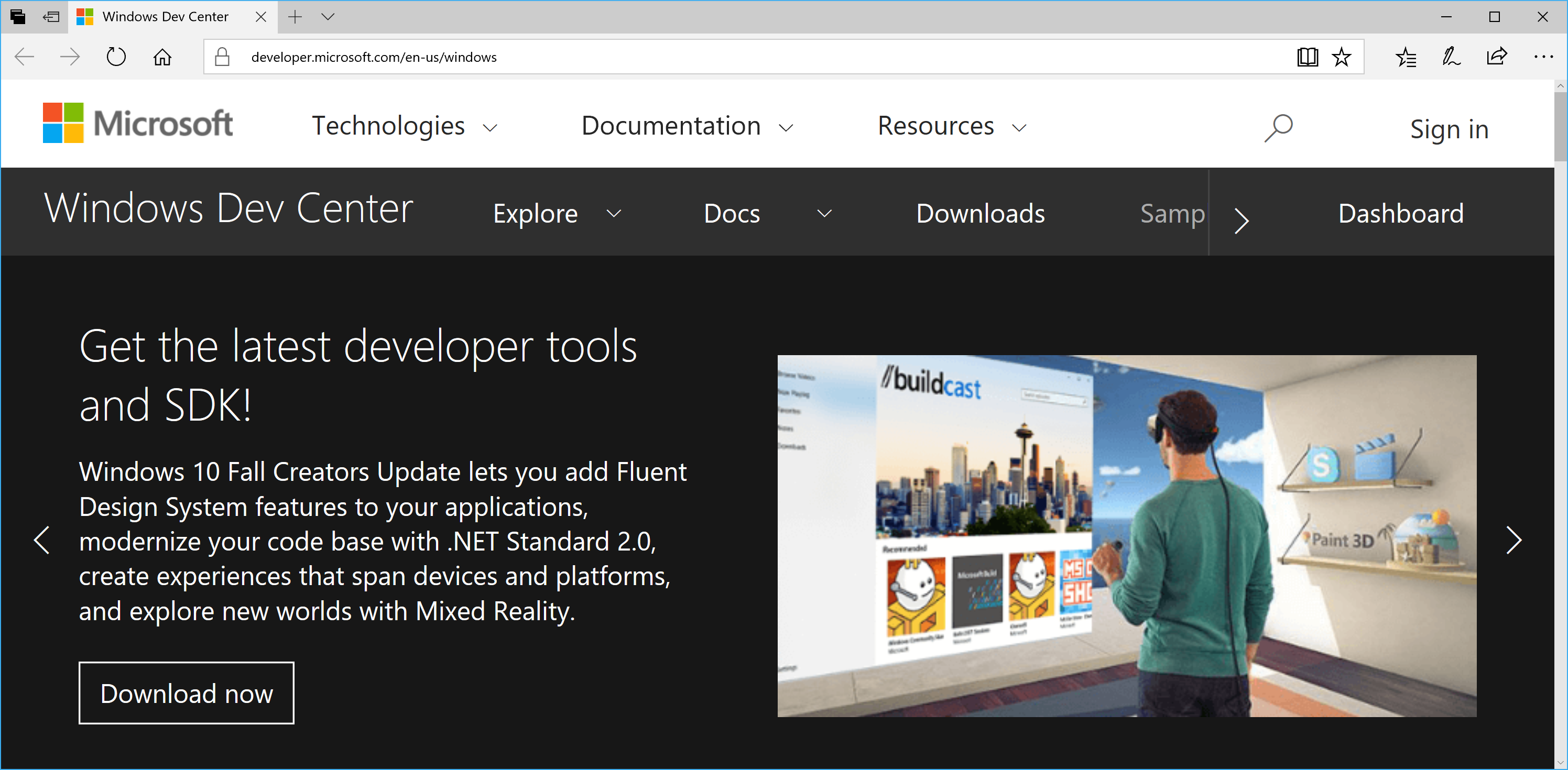 http://dev.windows.com
https://developer.microsoft.com/en-us/windows
[Speaker Notes: Speaker notes:

Deliver video content or stream video to audiences large or small to any device(Web or Mobile) anywhere reliably and in scale.

Helps you create versatile media workflows for ingesting, encoding, protecting and streaming content to audiences on-demand or broadcast live. 

Powerful and extensible platform with broad set of first and third-party capabilities to support complete end-to-end media workflows.

Integration with Office 365 empowers organizations of all sizes helps to use videos to enhance sharing, collaboration and communication.

Azure Media Player, an automated online player solution,  supports all the usual industry standards like HTML5 video, Media Source Extensions and rights management through Encrypted Media Extensions. The focus here is on open standards, but on older browsers, the player can fall back on Flash or Silverlight.]
Windows Dev Center: Dashboard
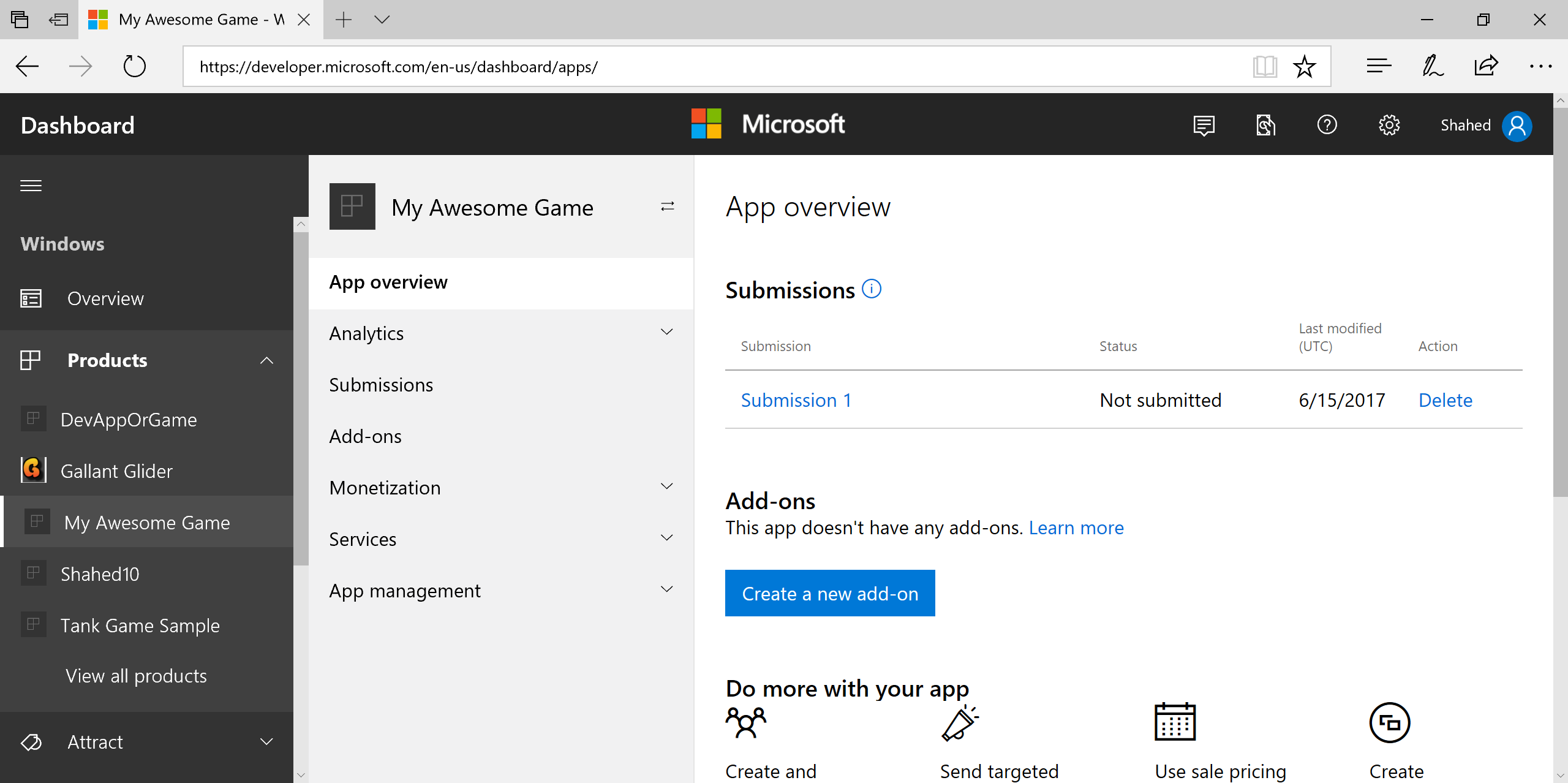 [Speaker Notes: Speaker notes:

Deliver video content or stream video to audiences large or small to any device(Web or Mobile) anywhere reliably and in scale.

Helps you create versatile media workflows for ingesting, encoding, protecting and streaming content to audiences on-demand or broadcast live. 

Powerful and extensible platform with broad set of first and third-party capabilities to support complete end-to-end media workflows.

Integration with Office 365 empowers organizations of all sizes helps to use videos to enhance sharing, collaboration and communication.

Azure Media Player, an automated online player solution,  supports all the usual industry standards like HTML5 video, Media Source Extensions and rights management through Encrypted Media Extensions. The focus here is on open standards, but on older browsers, the player can fall back on Flash or Silverlight.]
Unity 2017
& Construct 3
[Speaker Notes: Speaker notes:

Deliver video content or stream video to audiences large or small to any device(Web or Mobile) anywhere reliably and in scale.

Helps you create versatile media workflows for ingesting, encoding, protecting and streaming content to audiences on-demand or broadcast live. 

Powerful and extensible platform with broad set of first and third-party capabilities to support complete end-to-end media workflows.

Integration with Office 365 empowers organizations of all sizes helps to use videos to enhance sharing, collaboration and communication.

Azure Media Player, an automated online player solution,  supports all the usual industry standards like HTML5 video, Media Source Extensions and rights management through Encrypted Media Extensions. The focus here is on open standards, but on older browsers, the player can fall back on Flash or Silverlight.]
http://unity3d.com
Unity (for 2D & 3D games)
Unity
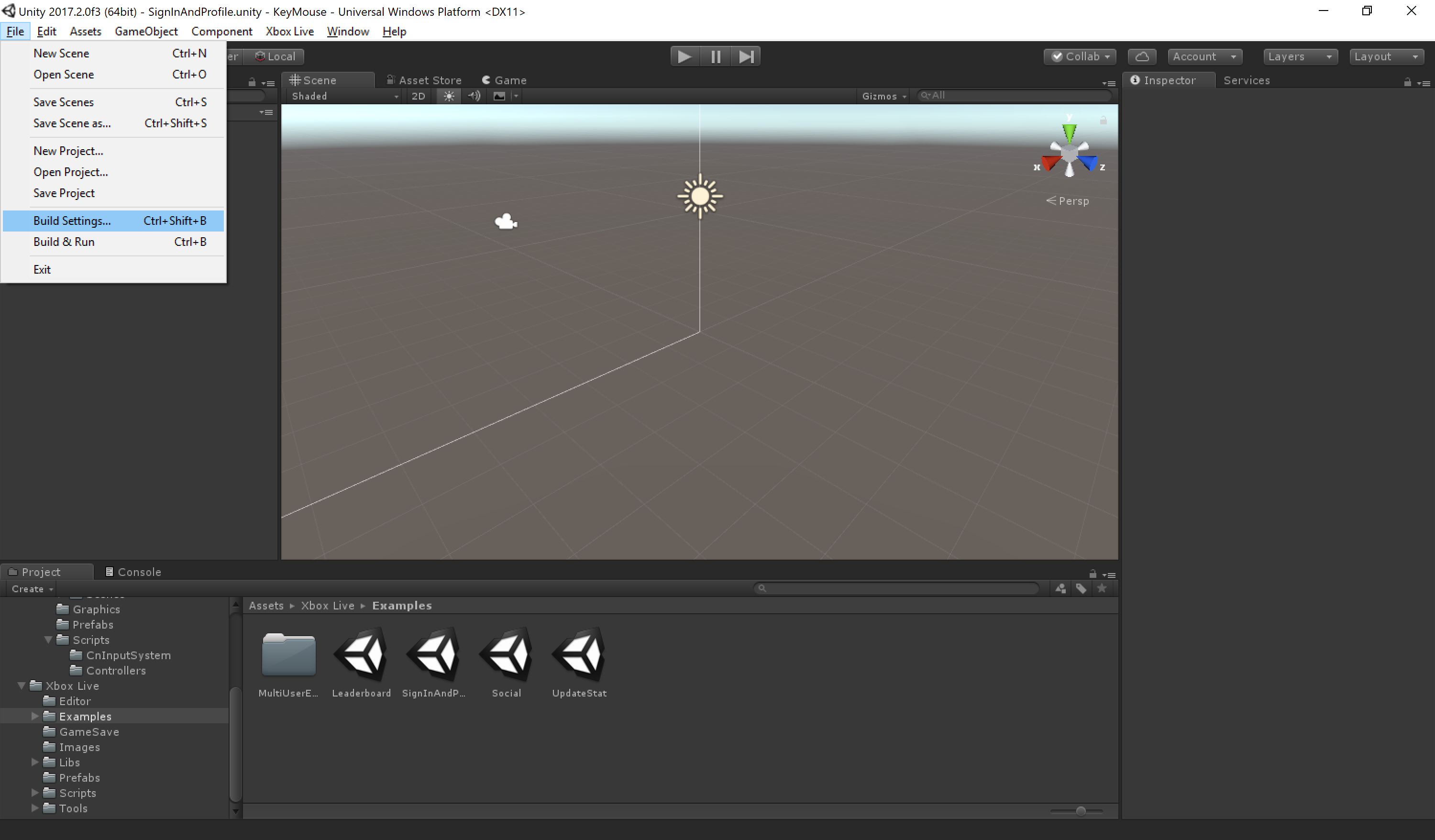 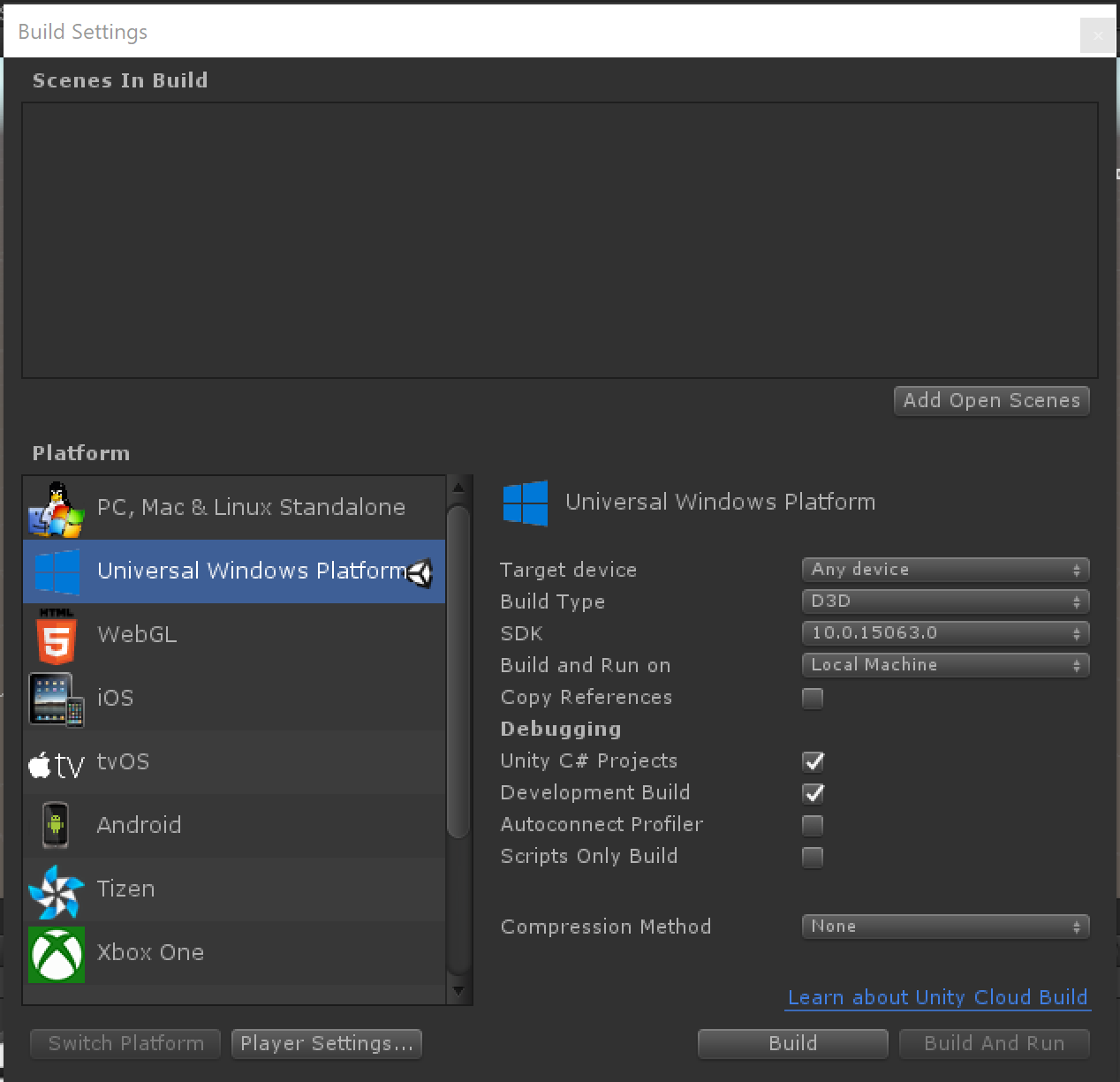 [Speaker Notes: Speaker notes:

Deliver video content or stream video to audiences large or small to any device(Web or Mobile) anywhere reliably and in scale.

Helps you create versatile media workflows for ingesting, encoding, protecting and streaming content to audiences on-demand or broadcast live. 

Powerful and extensible platform with broad set of first and third-party capabilities to support complete end-to-end media workflows.

Integration with Office 365 empowers organizations of all sizes helps to use videos to enhance sharing, collaboration and communication.

Azure Media Player, an automated online player solution,  supports all the usual industry standards like HTML5 video, Media Source Extensions and rights management through Encrypted Media Extensions. The focus here is on open standards, but on older browsers, the player can fall back on Flash or Silverlight.]
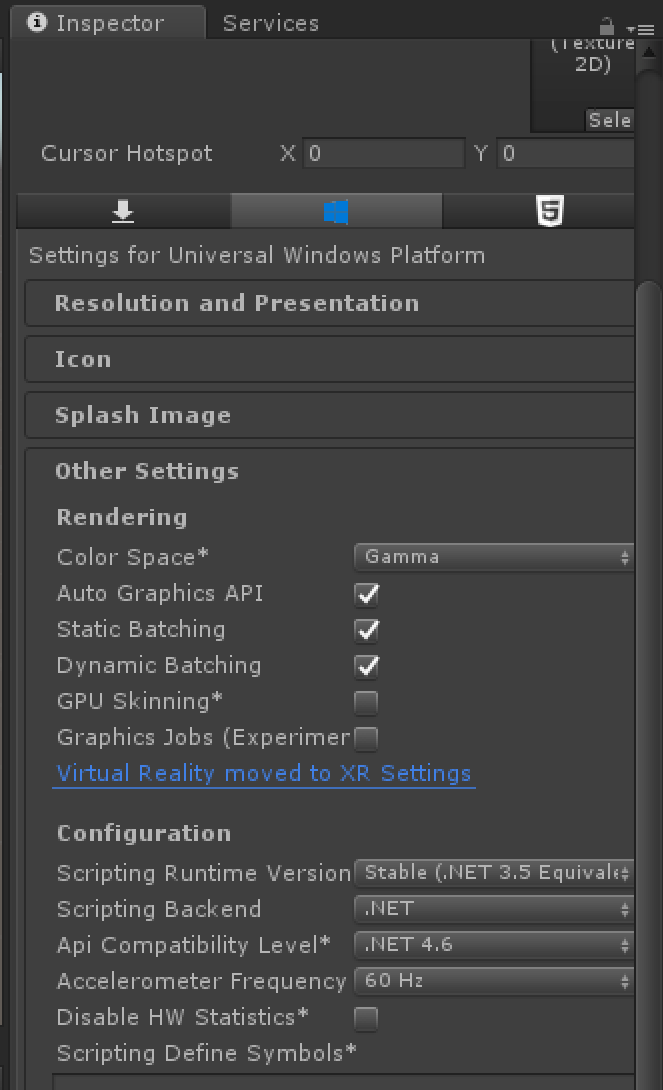 Player Settings: UWP Config
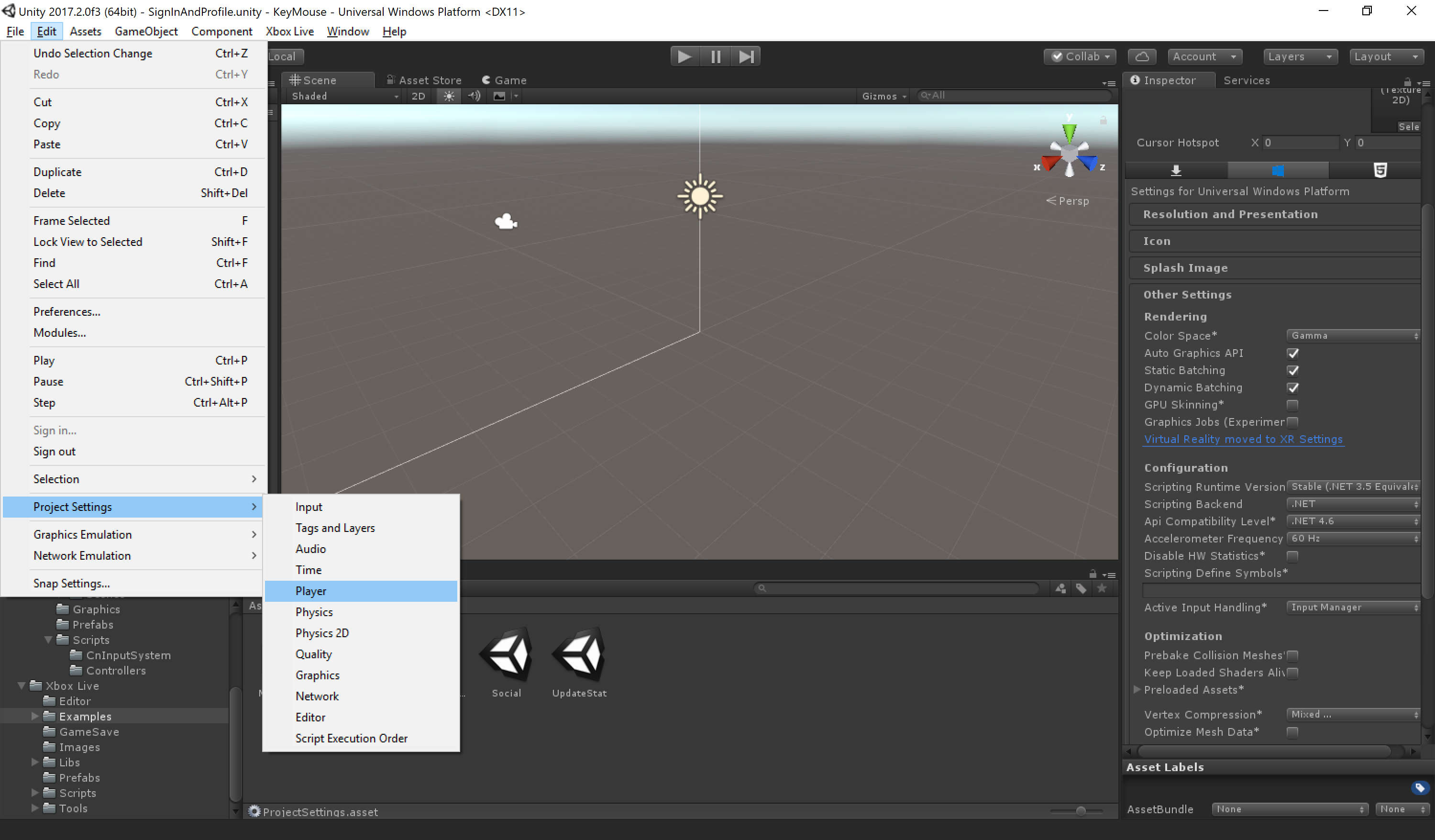 [Speaker Notes: Speaker notes:

Deliver video content or stream video to audiences large or small to any device(Web or Mobile) anywhere reliably and in scale.

Helps you create versatile media workflows for ingesting, encoding, protecting and streaming content to audiences on-demand or broadcast live. 

Powerful and extensible platform with broad set of first and third-party capabilities to support complete end-to-end media workflows.

Integration with Office 365 empowers organizations of all sizes helps to use videos to enhance sharing, collaboration and communication.

Azure Media Player, an automated online player solution,  supports all the usual industry standards like HTML5 video, Media Source Extensions and rights management through Encrypted Media Extensions. The focus here is on open standards, but on older browsers, the player can fall back on Flash or Silverlight.]
Xbox Live Unity Plugin
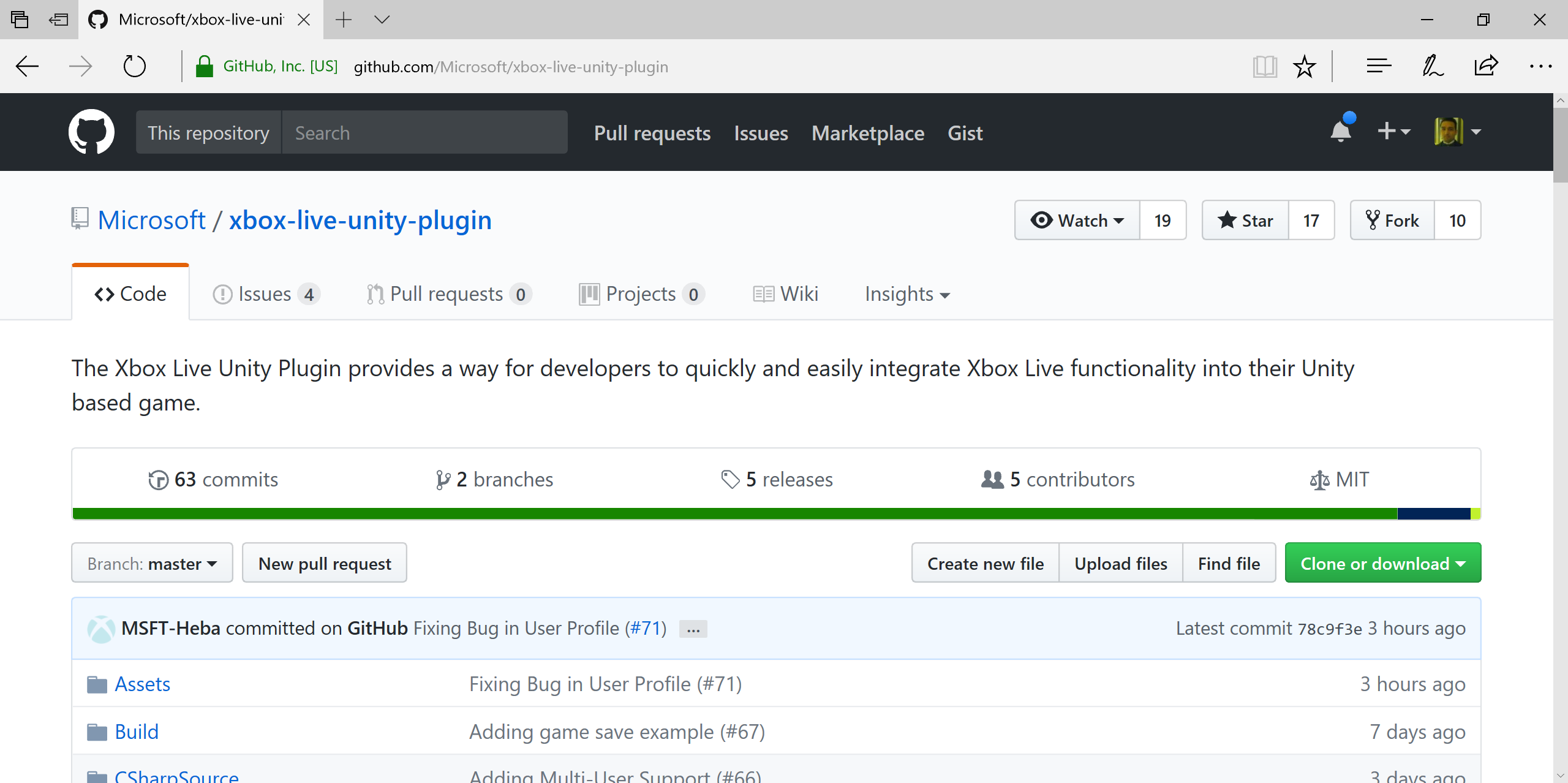 https://github.com/Microsoft/xbox-live-unity-plugin
[Speaker Notes: Speaker notes:

Deliver video content or stream video to audiences large or small to any device(Web or Mobile) anywhere reliably and in scale.

Helps you create versatile media workflows for ingesting, encoding, protecting and streaming content to audiences on-demand or broadcast live. 

Powerful and extensible platform with broad set of first and third-party capabilities to support complete end-to-end media workflows.

Integration with Office 365 empowers organizations of all sizes helps to use videos to enhance sharing, collaboration and communication.

Azure Media Player, an automated online player solution,  supports all the usual industry standards like HTML5 video, Media Source Extensions and rights management through Encrypted Media Extensions. The focus here is on open standards, but on older browsers, the player can fall back on Flash or Silverlight.]
nether for Azure Gaming Services
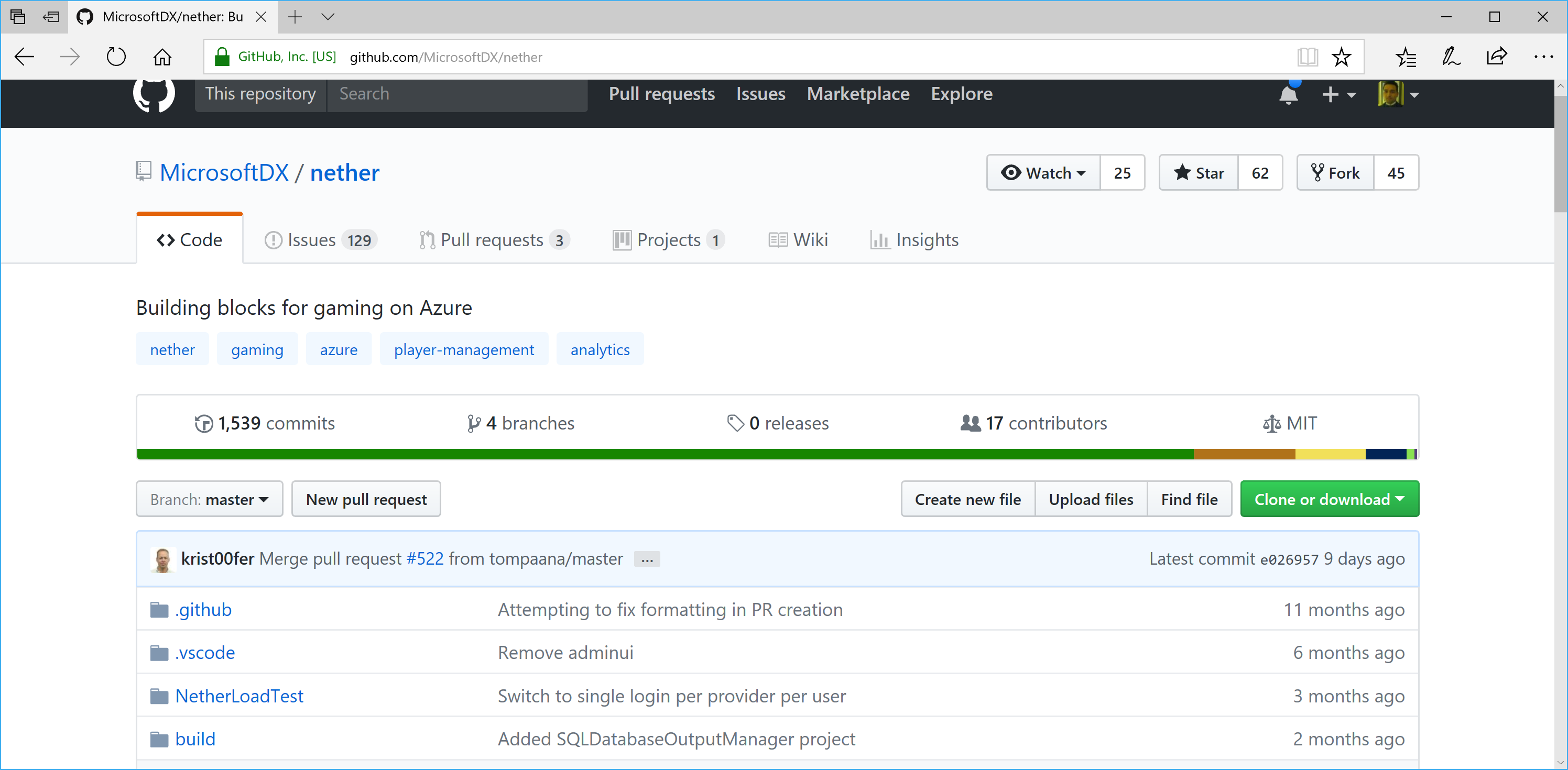 https://github.com/MicrosoftDX/nether
[Speaker Notes: Speaker notes:

Deliver video content or stream video to audiences large or small to any device(Web or Mobile) anywhere reliably and in scale.

Helps you create versatile media workflows for ingesting, encoding, protecting and streaming content to audiences on-demand or broadcast live. 

Powerful and extensible platform with broad set of first and third-party capabilities to support complete end-to-end media workflows.

Integration with Office 365 empowers organizations of all sizes helps to use videos to enhance sharing, collaboration and communication.

Azure Media Player, an automated online player solution,  supports all the usual industry standards like HTML5 video, Media Source Extensions and rights management through Encrypted Media Extensions. The focus here is on open standards, but on older browsers, the player can fall back on Flash or Silverlight.]
Construct 2, by Scirra (for 2D games)
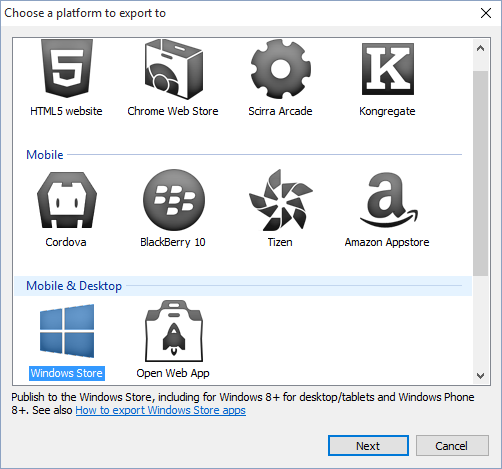 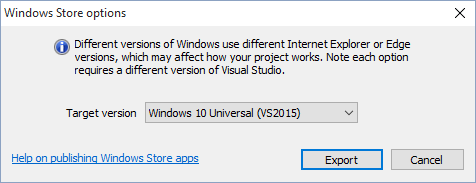 http://scirra.com
Construct 2 for Windows
[Speaker Notes: Speaker notes:

Deliver video content or stream video to audiences large or small to any device(Web or Mobile) anywhere reliably and in scale.

Helps you create versatile media workflows for ingesting, encoding, protecting and streaming content to audiences on-demand or broadcast live. 

Powerful and extensible platform with broad set of first and third-party capabilities to support complete end-to-end media workflows.

Integration with Office 365 empowers organizations of all sizes helps to use videos to enhance sharing, collaboration and communication.

Azure Media Player, an automated online player solution,  supports all the usual industry standards like HTML5 video, Media Source Extensions and rights management through Encrypted Media Extensions. The focus here is on open standards, but on older browsers, the player can fall back on Flash or Silverlight.]
Construct 3: PC/Mac/Linux
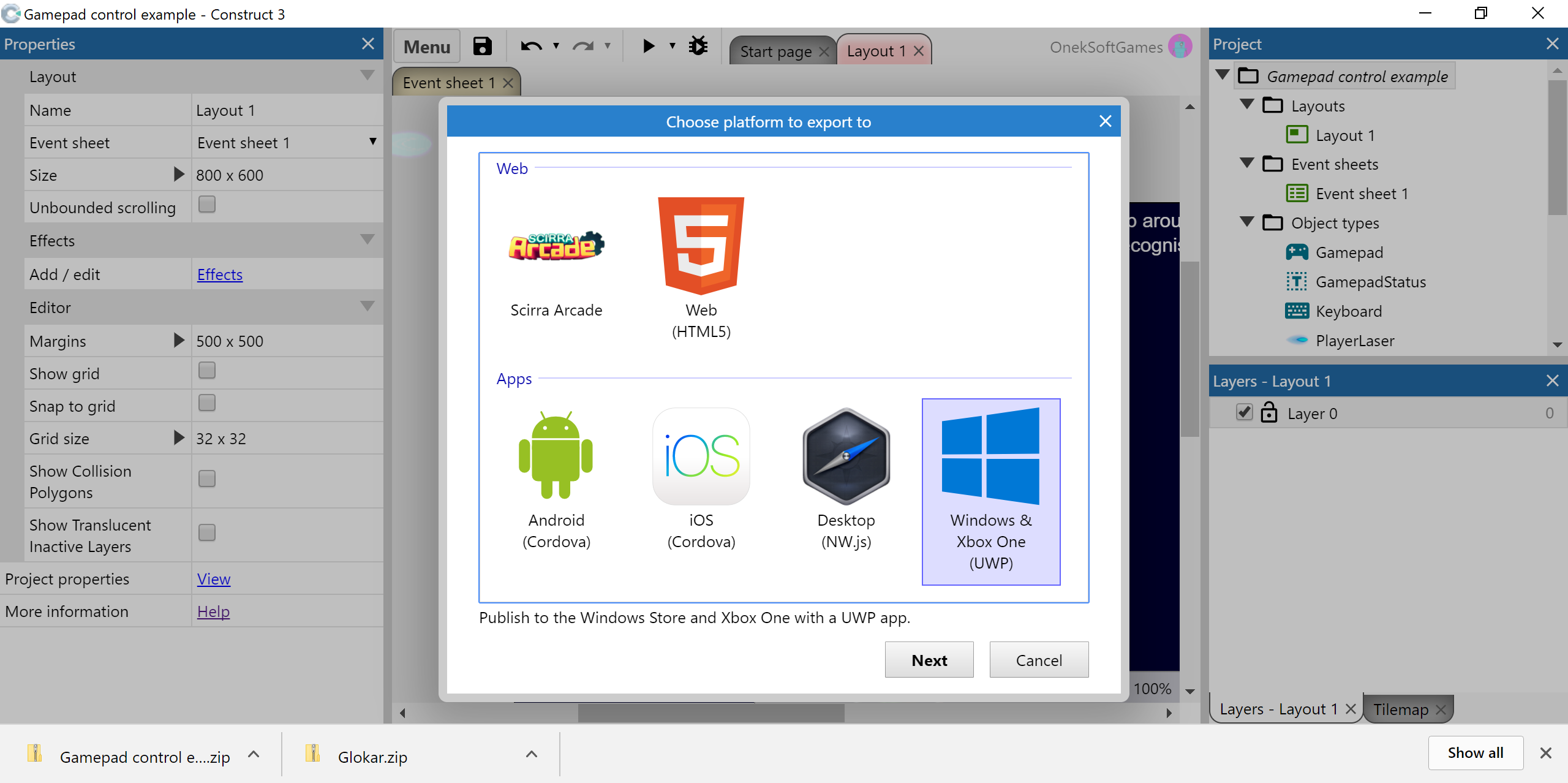 https://editor.construct.net/
[Speaker Notes: Speaker notes:

Deliver video content or stream video to audiences large or small to any device(Web or Mobile) anywhere reliably and in scale.

Helps you create versatile media workflows for ingesting, encoding, protecting and streaming content to audiences on-demand or broadcast live. 

Powerful and extensible platform with broad set of first and third-party capabilities to support complete end-to-end media workflows.

Integration with Office 365 empowers organizations of all sizes helps to use videos to enhance sharing, collaboration and communication.

Azure Media Player, an automated online player solution,  supports all the usual industry standards like HTML5 video, Media Source Extensions and rights management through Encrypted Media Extensions. The focus here is on open standards, but on older browsers, the player can fall back on Flash or Silverlight.]
Xbox One
Dev Mode
[Speaker Notes: Speaker notes:

Deliver video content or stream video to audiences large or small to any device(Web or Mobile) anywhere reliably and in scale.

Helps you create versatile media workflows for ingesting, encoding, protecting and streaming content to audiences on-demand or broadcast live. 

Powerful and extensible platform with broad set of first and third-party capabilities to support complete end-to-end media workflows.

Integration with Office 365 empowers organizations of all sizes helps to use videos to enhance sharing, collaboration and communication.

Azure Media Player, an automated online player solution,  supports all the usual industry standards like HTML5 video, Media Source Extensions and rights management through Encrypted Media Extensions. The focus here is on open standards, but on older browsers, the player can fall back on Flash or Silverlight.]
Setting Up Dev Mode…
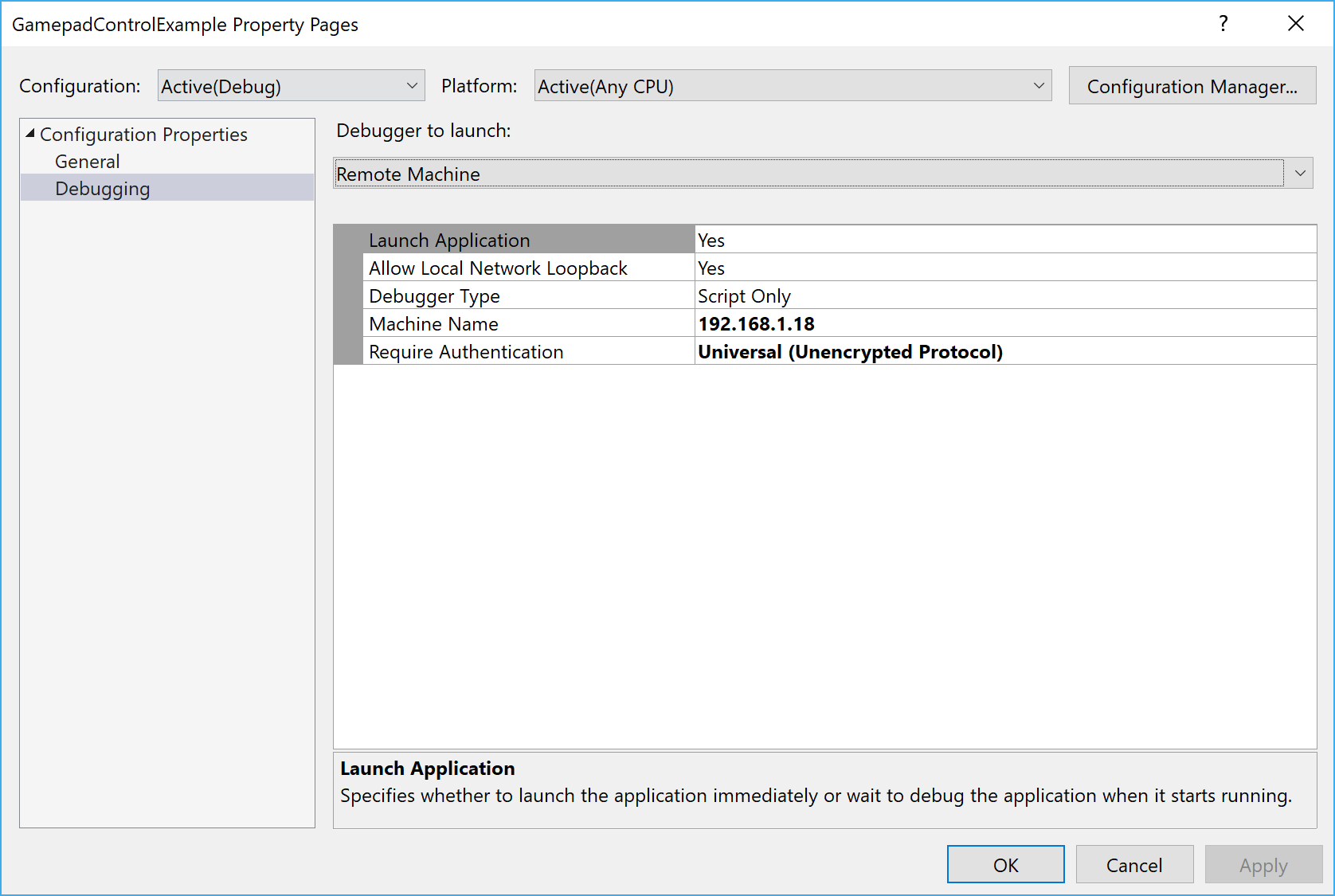 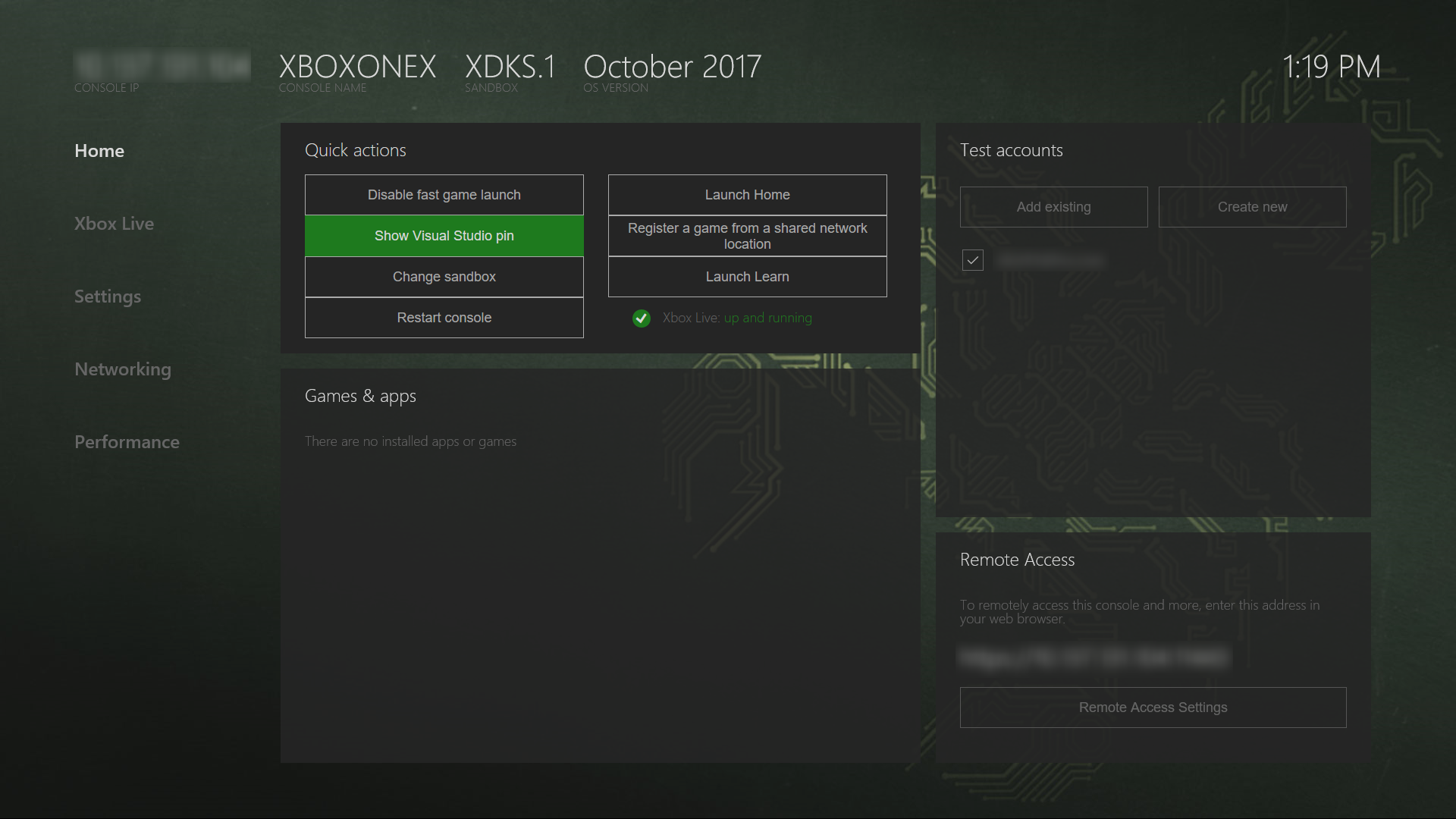 https://msdn.microsoft.com/en-us/windows/uwp/xbox-apps/development-environment-setup
[Speaker Notes: Speaker notes:

Deliver video content or stream video to audiences large or small to any device(Web or Mobile) anywhere reliably and in scale.

Helps you create versatile media workflows for ingesting, encoding, protecting and streaming content to audiences on-demand or broadcast live. 

Powerful and extensible platform with broad set of first and third-party capabilities to support complete end-to-end media workflows.

Integration with Office 365 empowers organizations of all sizes helps to use videos to enhance sharing, collaboration and communication.

Azure Media Player, an automated online player solution,  supports all the usual industry standards like HTML5 video, Media Source Extensions and rights management through Encrypted Media Extensions. The focus here is on open standards, but on older browsers, the player can fall back on Flash or Silverlight.]
Running in Dev Mode!
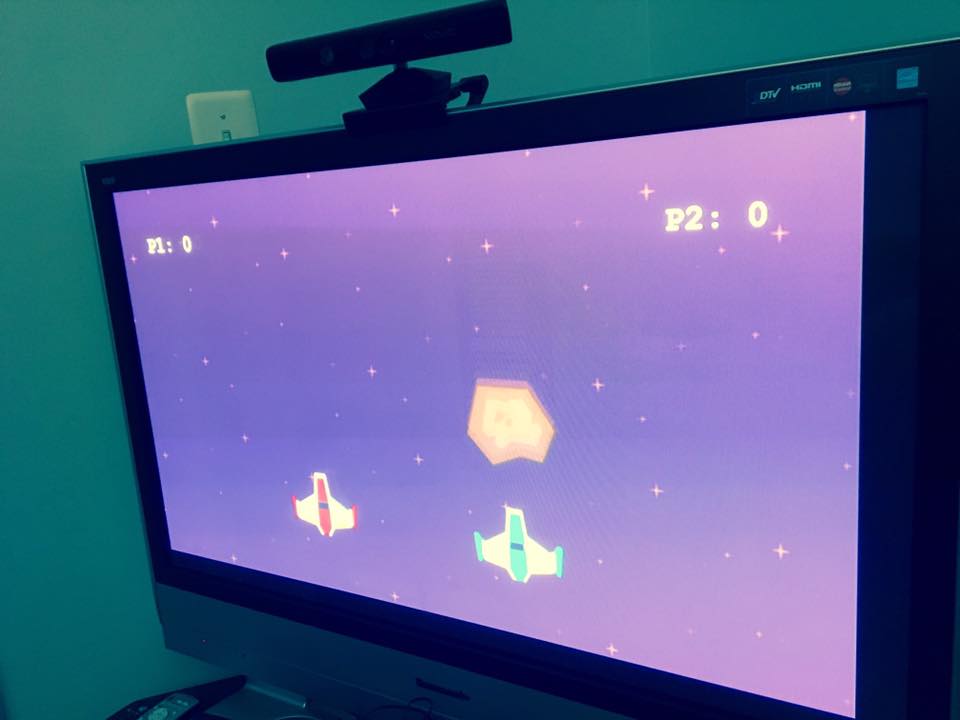 [Speaker Notes: Speaker notes:

Deliver video content or stream video to audiences large or small to any device(Web or Mobile) anywhere reliably and in scale.

Helps you create versatile media workflows for ingesting, encoding, protecting and streaming content to audiences on-demand or broadcast live. 

Powerful and extensible platform with broad set of first and third-party capabilities to support complete end-to-end media workflows.

Integration with Office 365 empowers organizations of all sizes helps to use videos to enhance sharing, collaboration and communication.

Azure Media Player, an automated online player solution,  supports all the usual industry standards like HTML5 video, Media Source Extensions and rights management through Encrypted Media Extensions. The focus here is on open standards, but on older browsers, the player can fall back on Flash or Silverlight.]
Safe Area Considerations
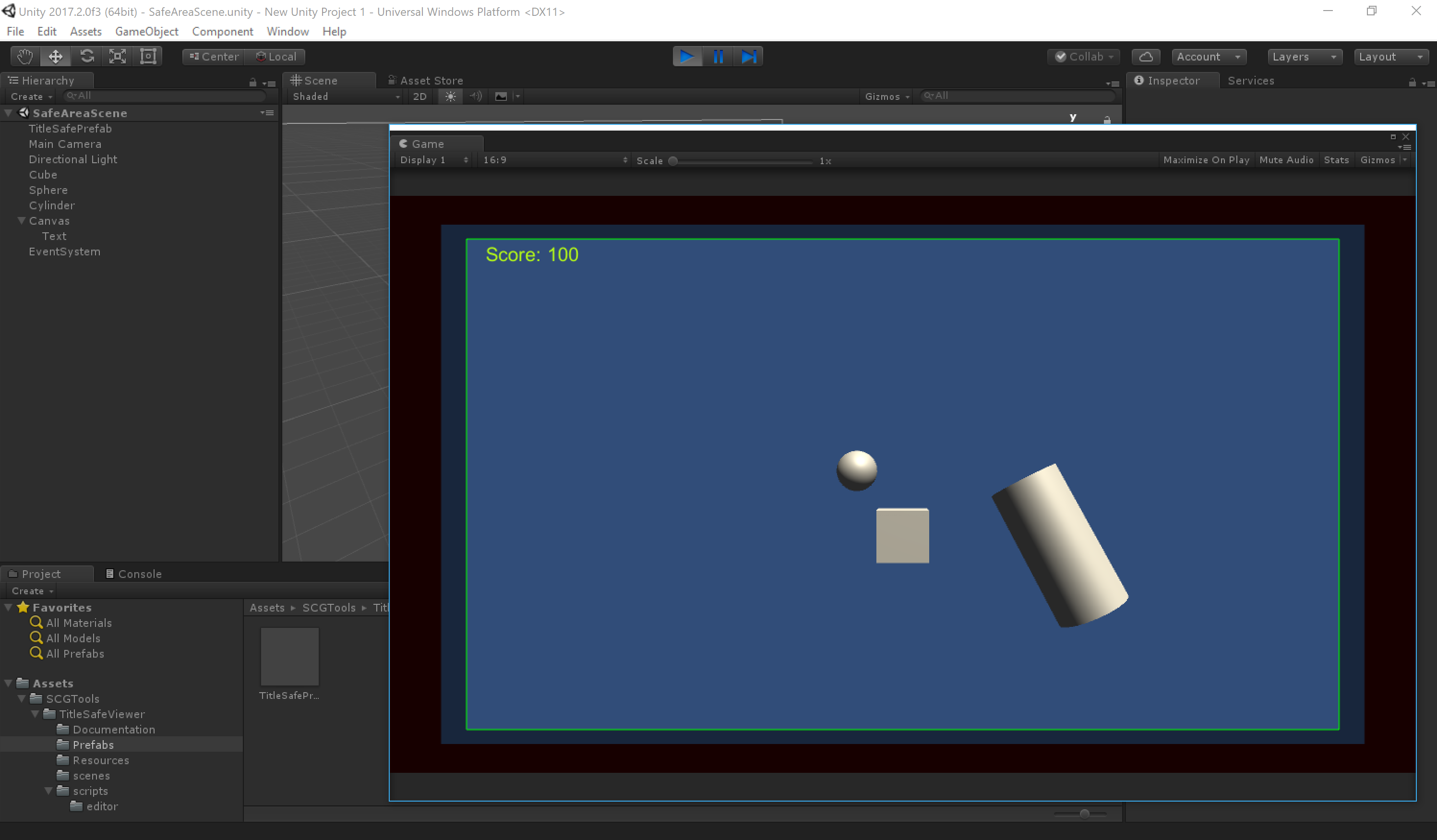 https://assetstore.unity.com/packages/tools/gui/title-safe-area-viewer-16583
Directional Support (Keyboard, Gamepad)
void FixedUpdate()
{
	float moveHoriz = Input.GetAxis("Horizontal");
	float moveVert = Input.GetAxis("Vertical");
	Vector3 movement = new Vector3(moveHoriz, 0.0f, moveVert);

	rigidBody.AddForce(movement * speed);
}
https://docs.unity3d.com/Manual/ConventionalGameInput.html
https://docs.unity3d.com/ScriptReference/Input.html
Button/Key Support (Gamepad, Keyboard, Mouse)
if (Input.GetButton("Fire1"))
{ 
	// take action
}
https://docs.unity3d.com/ScriptReference/Input.GetButton.html
Default Input Settings (Mouse, Keyboard, Gamepad)
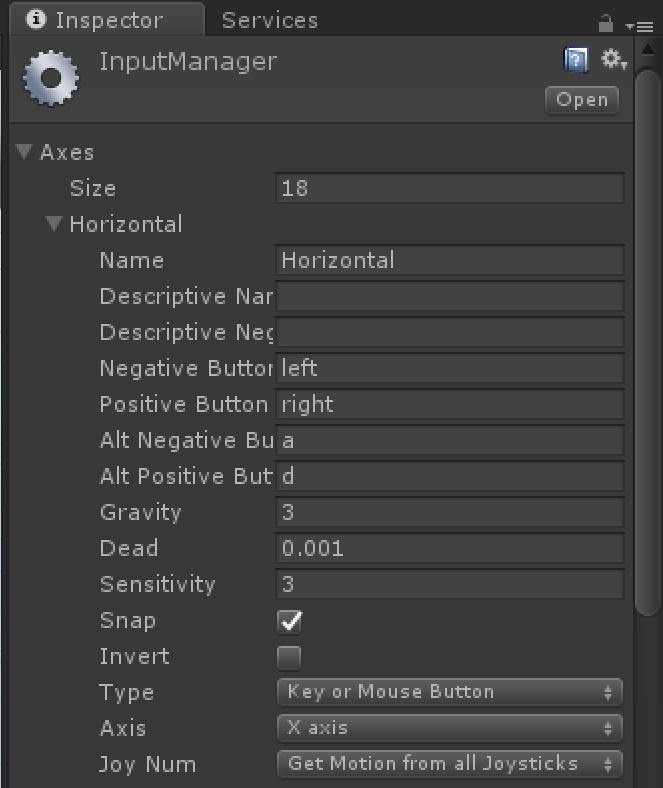 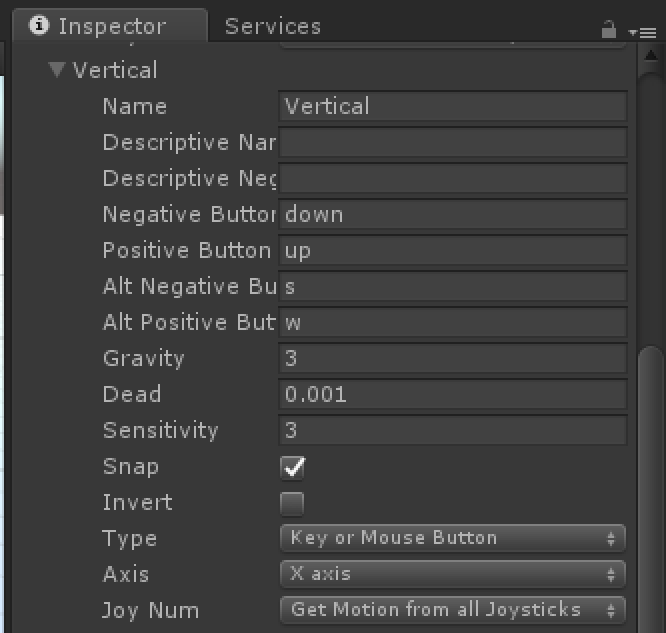 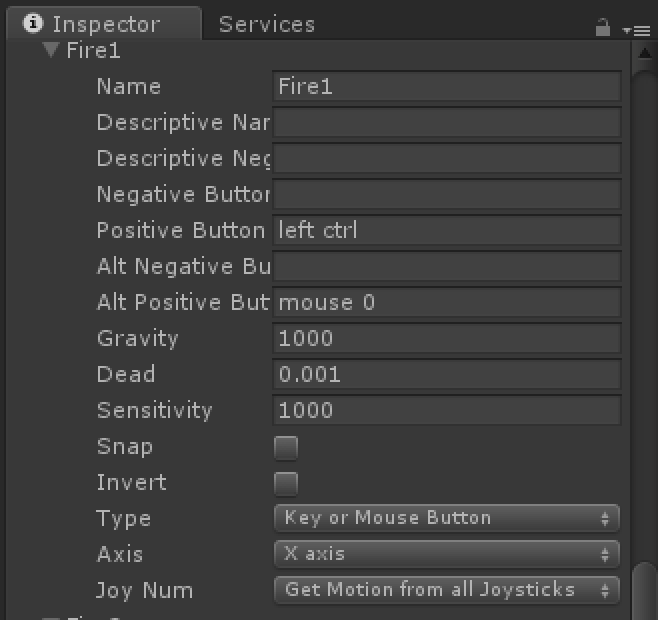 Controller Configuration
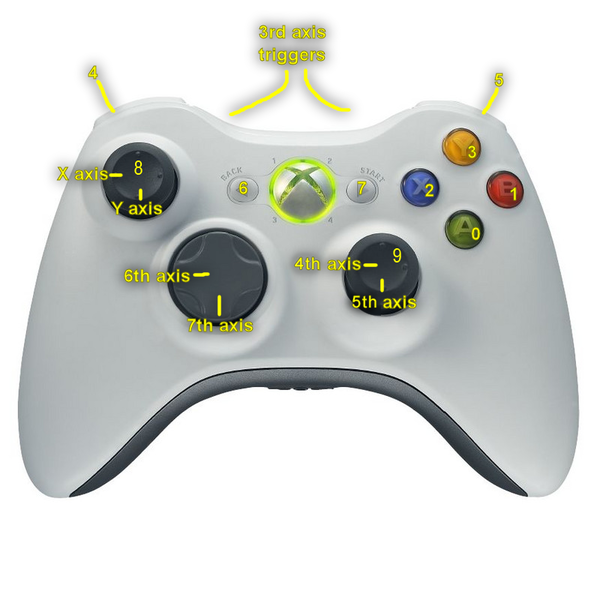 http://wiki.unity3d.com/index.php?title=Xbox360Controller
Xbox Live
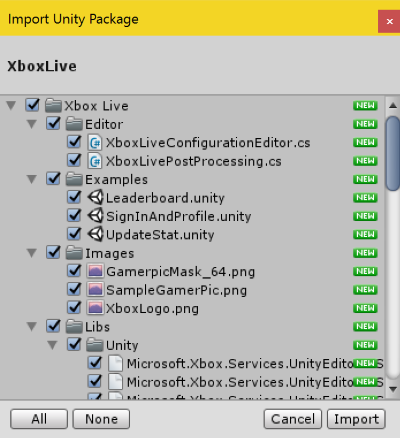 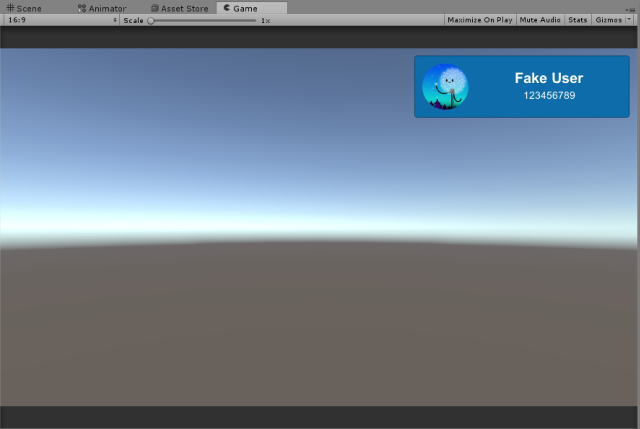 https://docs.microsoft.com/en-us/windows/uwp/xbox-live/get-started-with-creators/develop-creators-title-with-unity
https://darkgenesis.zenithmoon.com/resolving-build-issues-for-uwp-packages-with-unity/
ID@Xbox
[Speaker Notes: Speaker notes:

Deliver video content or stream video to audiences large or small to any device(Web or Mobile) anywhere reliably and in scale.

Helps you create versatile media workflows for ingesting, encoding, protecting and streaming content to audiences on-demand or broadcast live. 

Powerful and extensible platform with broad set of first and third-party capabilities to support complete end-to-end media workflows.

Integration with Office 365 empowers organizations of all sizes helps to use videos to enhance sharing, collaboration and communication.

Azure Media Player, an automated online player solution,  supports all the usual industry standards like HTML5 video, Media Source Extensions and rights management through Encrypted Media Extensions. The focus here is on open standards, but on older browsers, the player can fall back on Flash or Silverlight.]
ID@Xbox
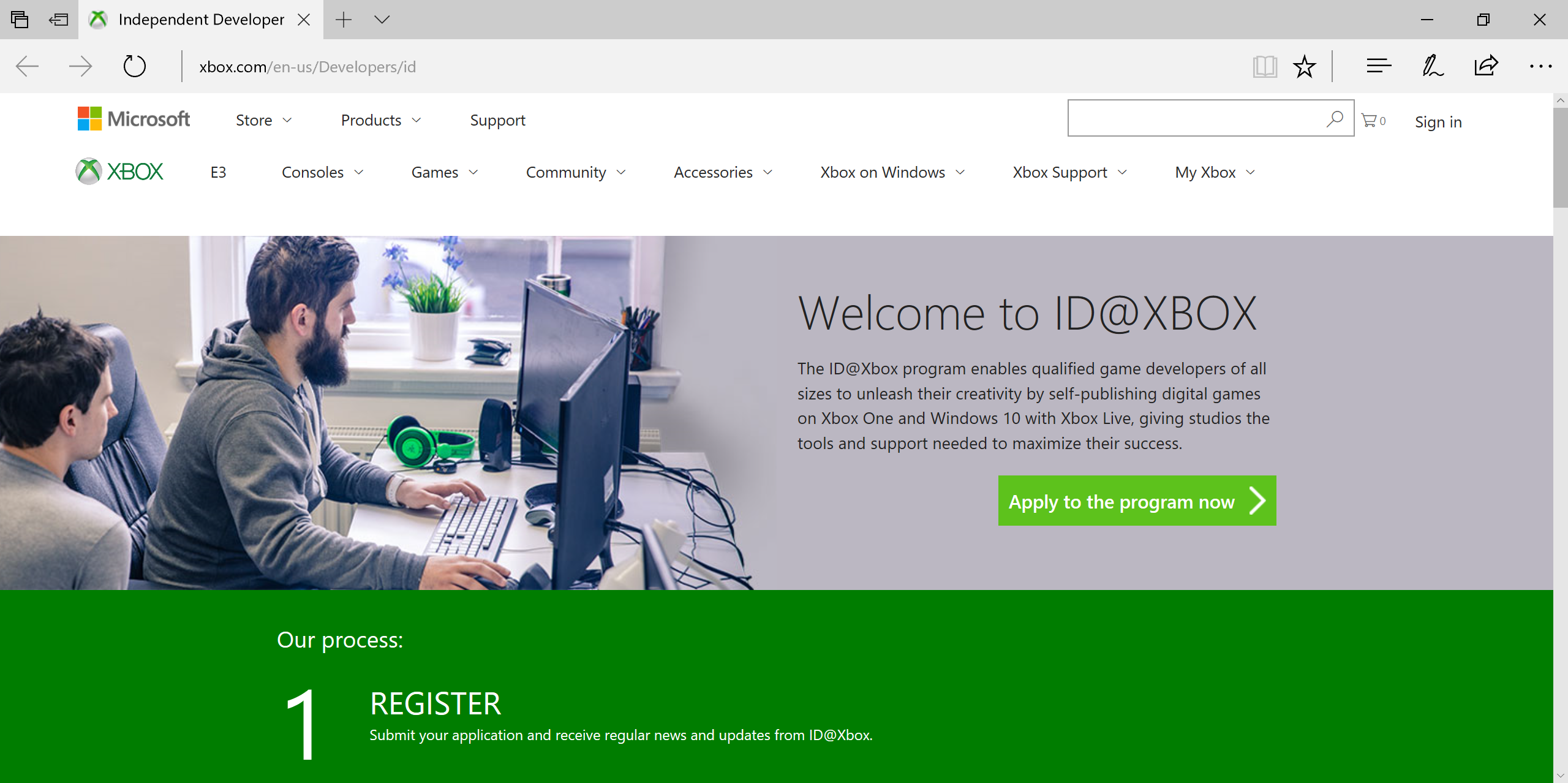 http://www.xbox.com/en-us/Developers/id
http://xbox.com/id
[Speaker Notes: Speaker notes:

Deliver video content or stream video to audiences large or small to any device(Web or Mobile) anywhere reliably and in scale.

Helps you create versatile media workflows for ingesting, encoding, protecting and streaming content to audiences on-demand or broadcast live. 

Powerful and extensible platform with broad set of first and third-party capabilities to support complete end-to-end media workflows.

Integration with Office 365 empowers organizations of all sizes helps to use videos to enhance sharing, collaboration and communication.

Azure Media Player, an automated online player solution,  supports all the usual industry standards like HTML5 video, Media Source Extensions and rights management through Encrypted Media Extensions. The focus here is on open standards, but on older browsers, the player can fall back on Flash or Silverlight.]
ID@Xbox Games at E3 2017
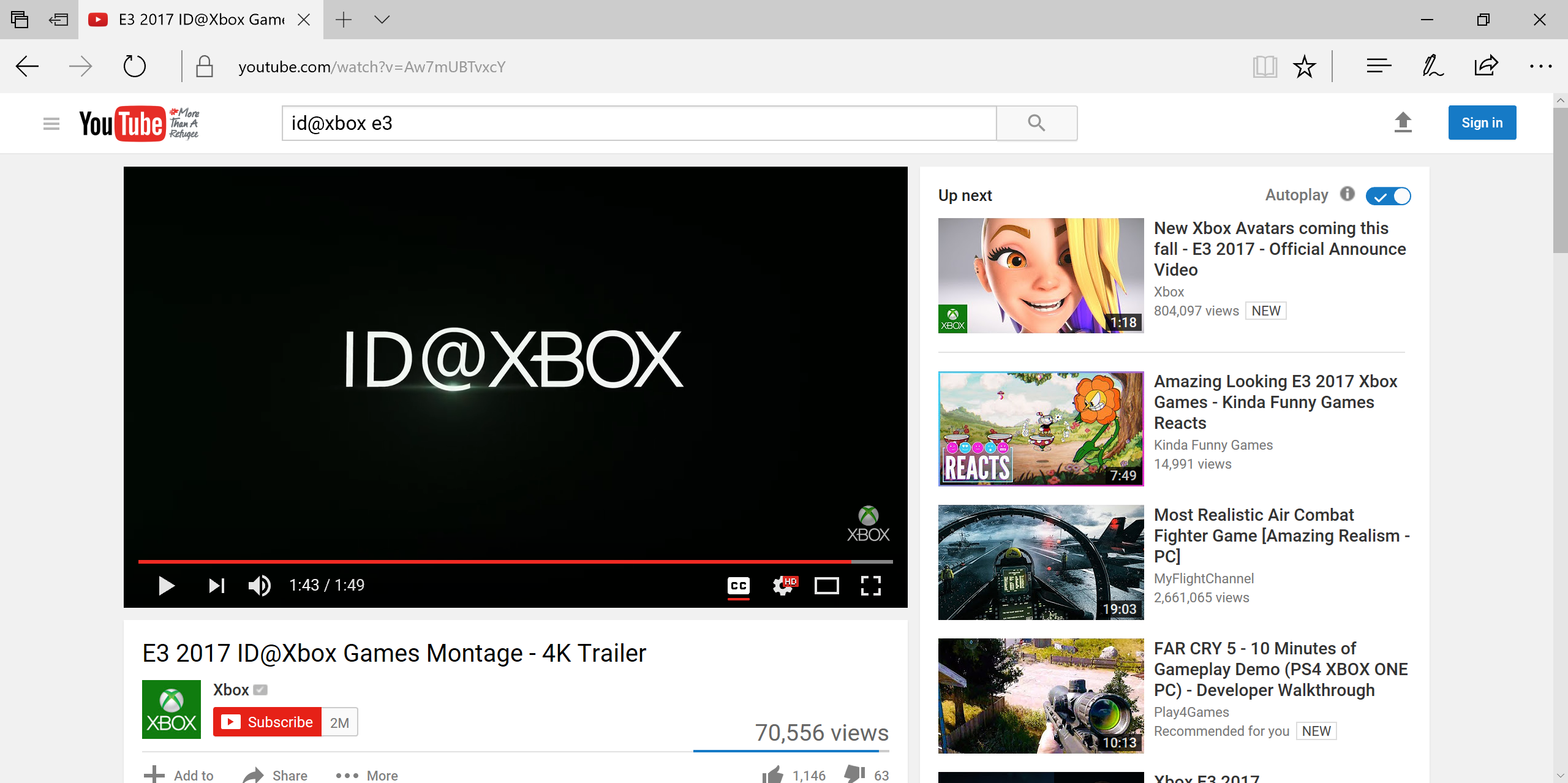 https://www.youtube.com/watch?v=Aw7mUBTvxcY
[Speaker Notes: Speaker notes:

Deliver video content or stream video to audiences large or small to any device(Web or Mobile) anywhere reliably and in scale.

Helps you create versatile media workflows for ingesting, encoding, protecting and streaming content to audiences on-demand or broadcast live. 

Powerful and extensible platform with broad set of first and third-party capabilities to support complete end-to-end media workflows.

Integration with Office 365 empowers organizations of all sizes helps to use videos to enhance sharing, collaboration and communication.

Azure Media Player, an automated online player solution,  supports all the usual industry standards like HTML5 video, Media Source Extensions and rights management through Encrypted Media Extensions. The focus here is on open standards, but on older browsers, the player can fall back on Flash or Silverlight.]
Cuphead!
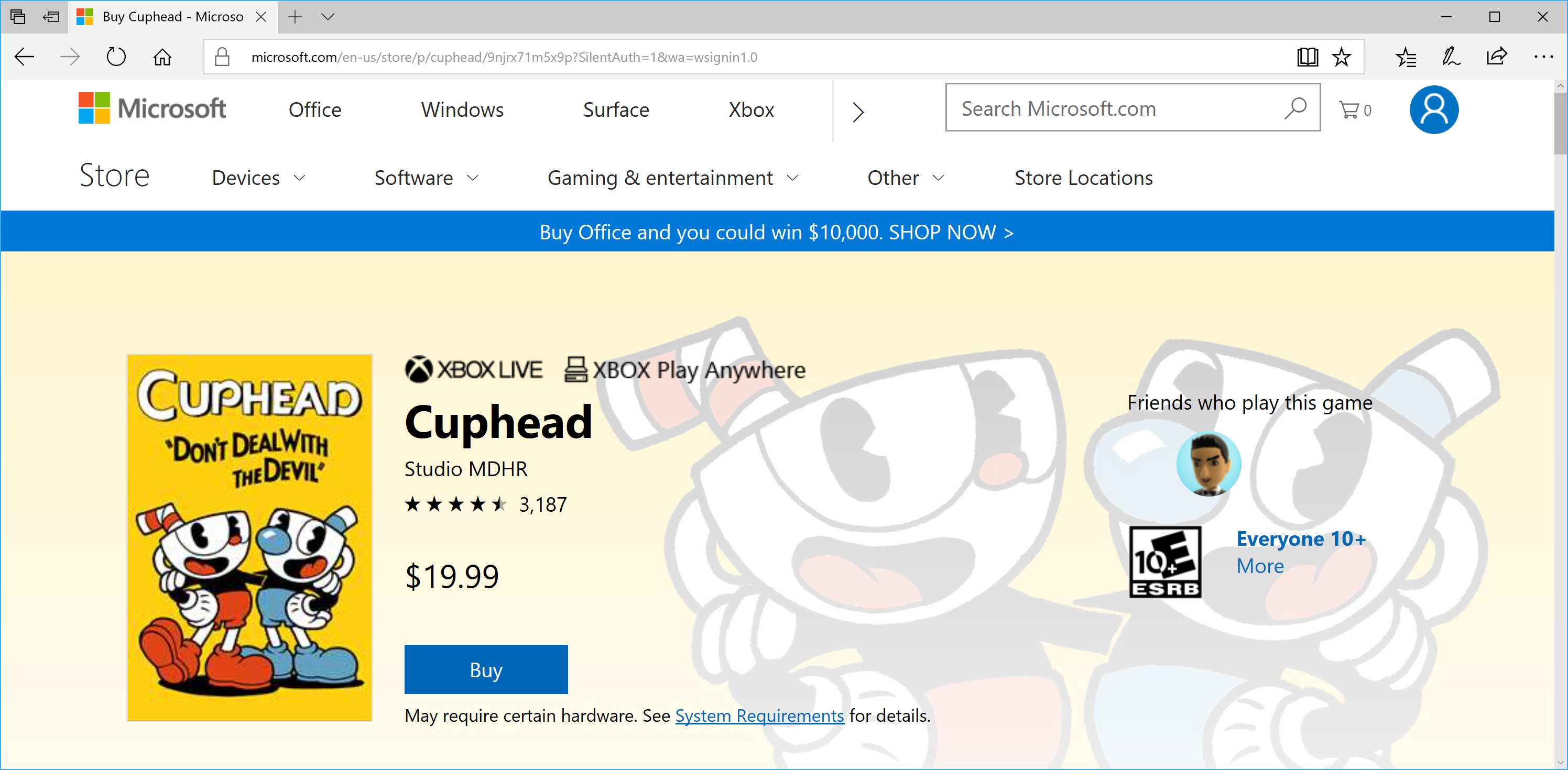 https://www.youtube.com/watch?v=Aw7mUBTvxcY
[Speaker Notes: Speaker notes:

Deliver video content or stream video to audiences large or small to any device(Web or Mobile) anywhere reliably and in scale.

Helps you create versatile media workflows for ingesting, encoding, protecting and streaming content to audiences on-demand or broadcast live. 

Powerful and extensible platform with broad set of first and third-party capabilities to support complete end-to-end media workflows.

Integration with Office 365 empowers organizations of all sizes helps to use videos to enhance sharing, collaboration and communication.

Azure Media Player, an automated online player solution,  supports all the usual industry standards like HTML5 video, Media Source Extensions and rights management through Encrypted Media Extensions. The focus here is on open standards, but on older browsers, the player can fall back on Flash or Silverlight.]
More Info from ID@Xbox
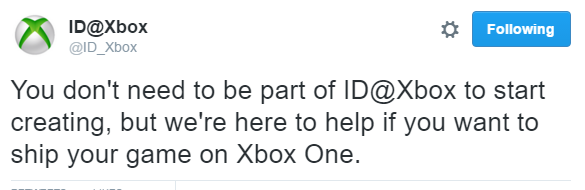 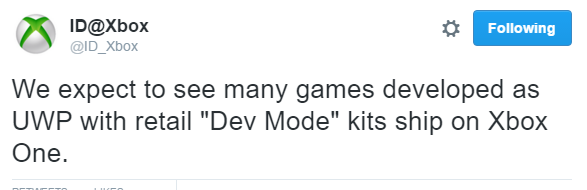 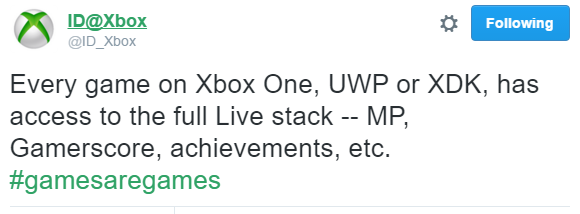 https://twitter.com/id_xbox/status/715218215945670656
https://twitter.com/id_xbox/status/715574259205033984
https://twitter.com/ID_Xbox/status/716785692487995392
[Speaker Notes: Speaker notes:

Deliver video content or stream video to audiences large or small to any device(Web or Mobile) anywhere reliably and in scale.

Helps you create versatile media workflows for ingesting, encoding, protecting and streaming content to audiences on-demand or broadcast live. 

Powerful and extensible platform with broad set of first and third-party capabilities to support complete end-to-end media workflows.

Integration with Office 365 empowers organizations of all sizes helps to use videos to enhance sharing, collaboration and communication.

Azure Media Player, an automated online player solution,  supports all the usual industry standards like HTML5 video, Media Source Extensions and rights management through Encrypted Media Extensions. The focus here is on open standards, but on older browsers, the player can fall back on Flash or Silverlight.]
New Message from Chris Charla, ID@Xbox Director
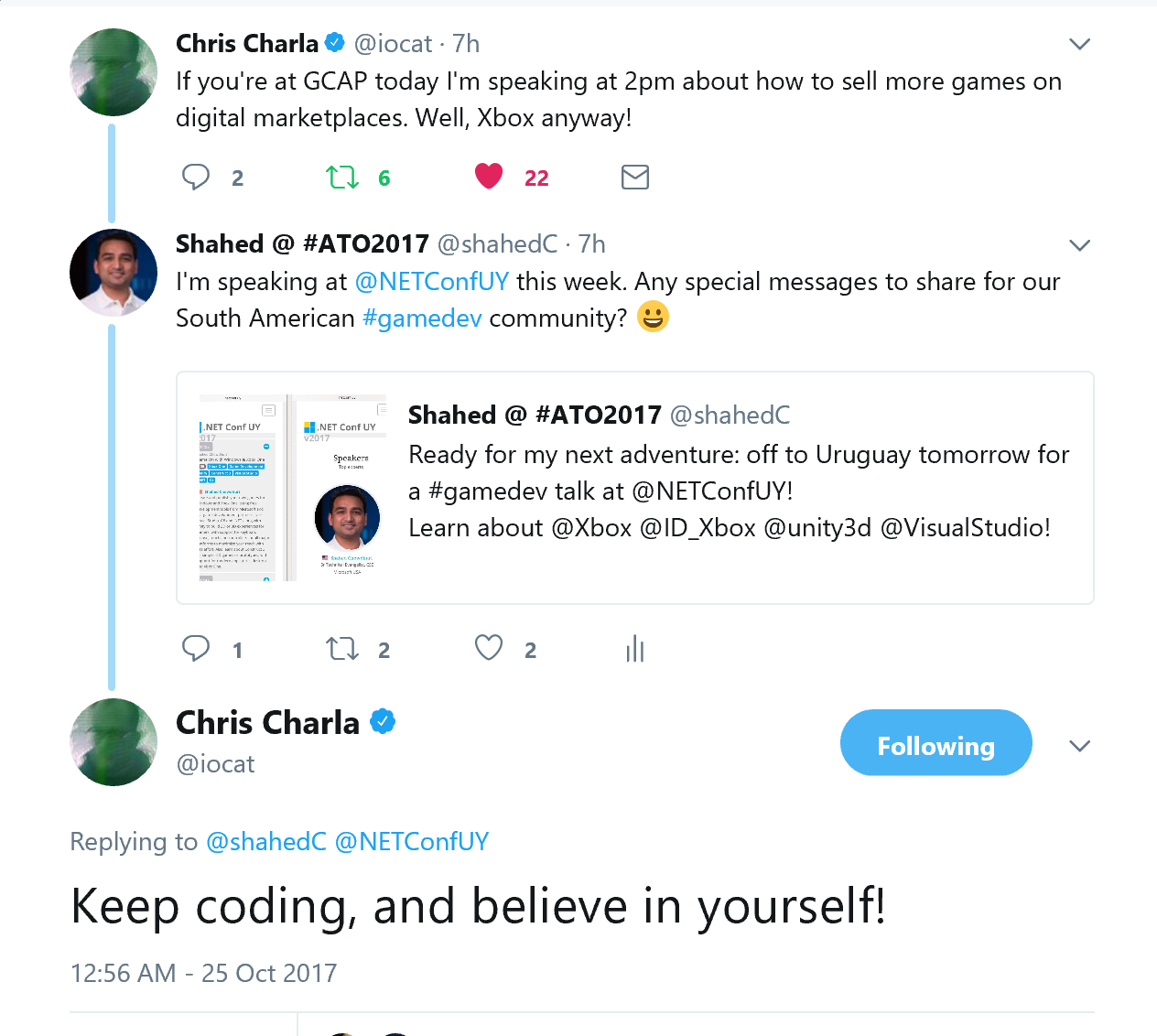 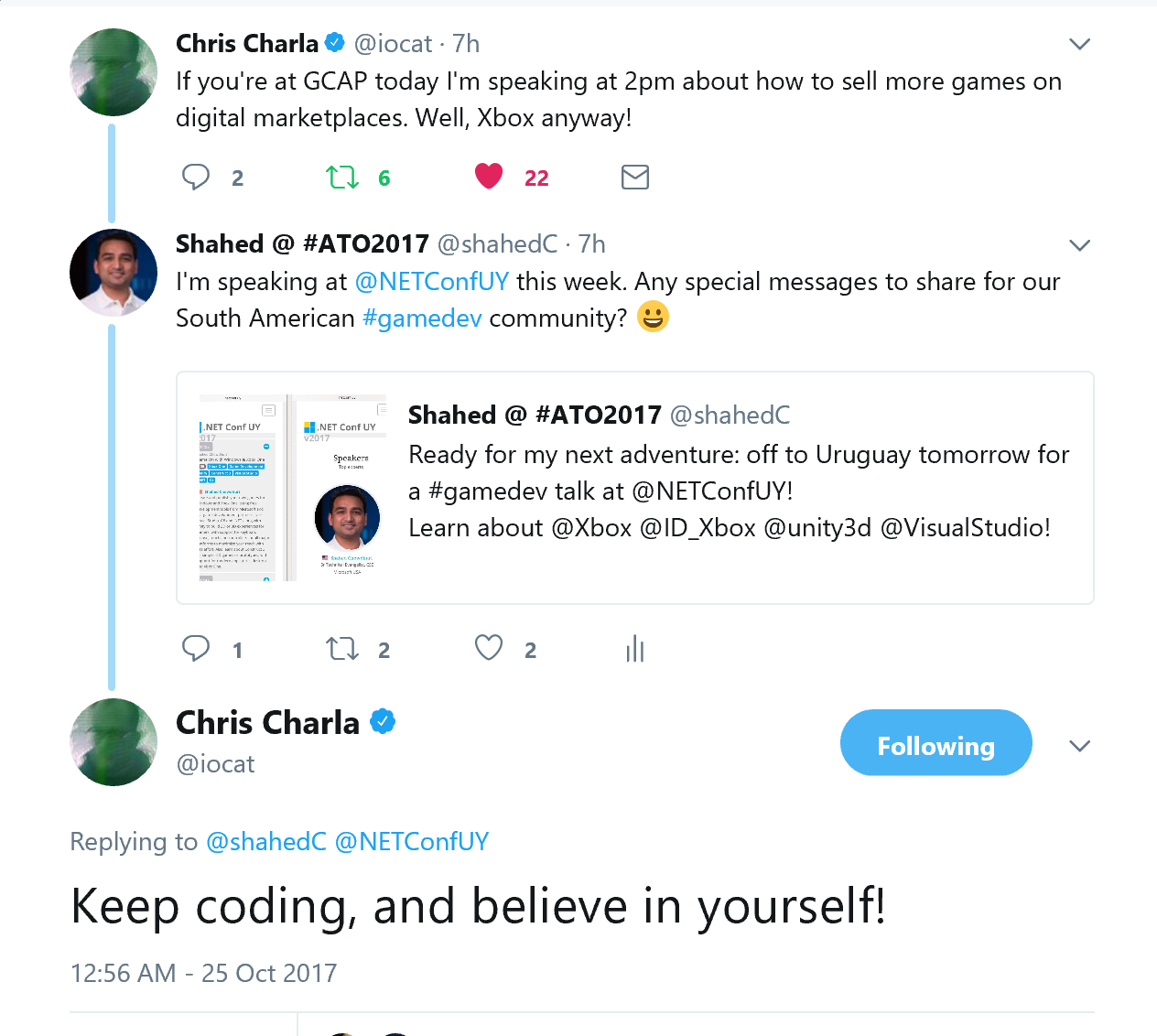 https://twitter.com/iocat/status/923065606114390016
[Speaker Notes: Speaker notes:

Deliver video content or stream video to audiences large or small to any device(Web or Mobile) anywhere reliably and in scale.

Helps you create versatile media workflows for ingesting, encoding, protecting and streaming content to audiences on-demand or broadcast live. 

Powerful and extensible platform with broad set of first and third-party capabilities to support complete end-to-end media workflows.

Integration with Office 365 empowers organizations of all sizes helps to use videos to enhance sharing, collaboration and communication.

Azure Media Player, an automated online player solution,  supports all the usual industry standards like HTML5 video, Media Source Extensions and rights management through Encrypted Media Extensions. The focus here is on open standards, but on older browsers, the player can fall back on Flash or Silverlight.]
Thanks, .NET Conf Uruguay!
Shahed Chowdhuri
Shahed.Chowdhuri@Microsoft.com
@shahedC
http://WakeUpAndCode.com